Η Κρίση Αλλάζει τη Ζωή μας και το Management
Μέρος Α
 


Δημήτρης Β. Παπούλιας
Ομότιμος Καθηγητής Πανεπιστημίου Αθηνών
 
2012-1013
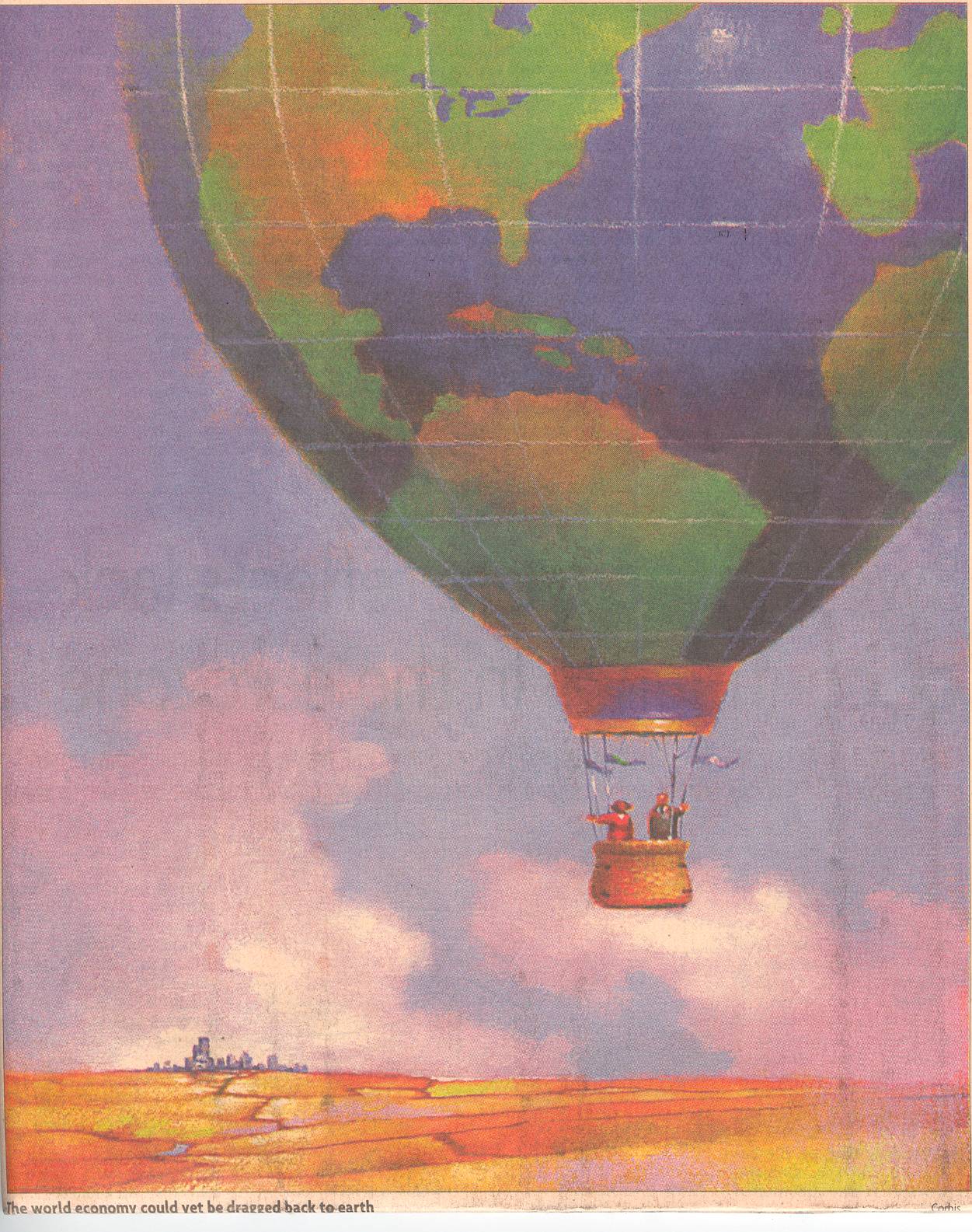 2
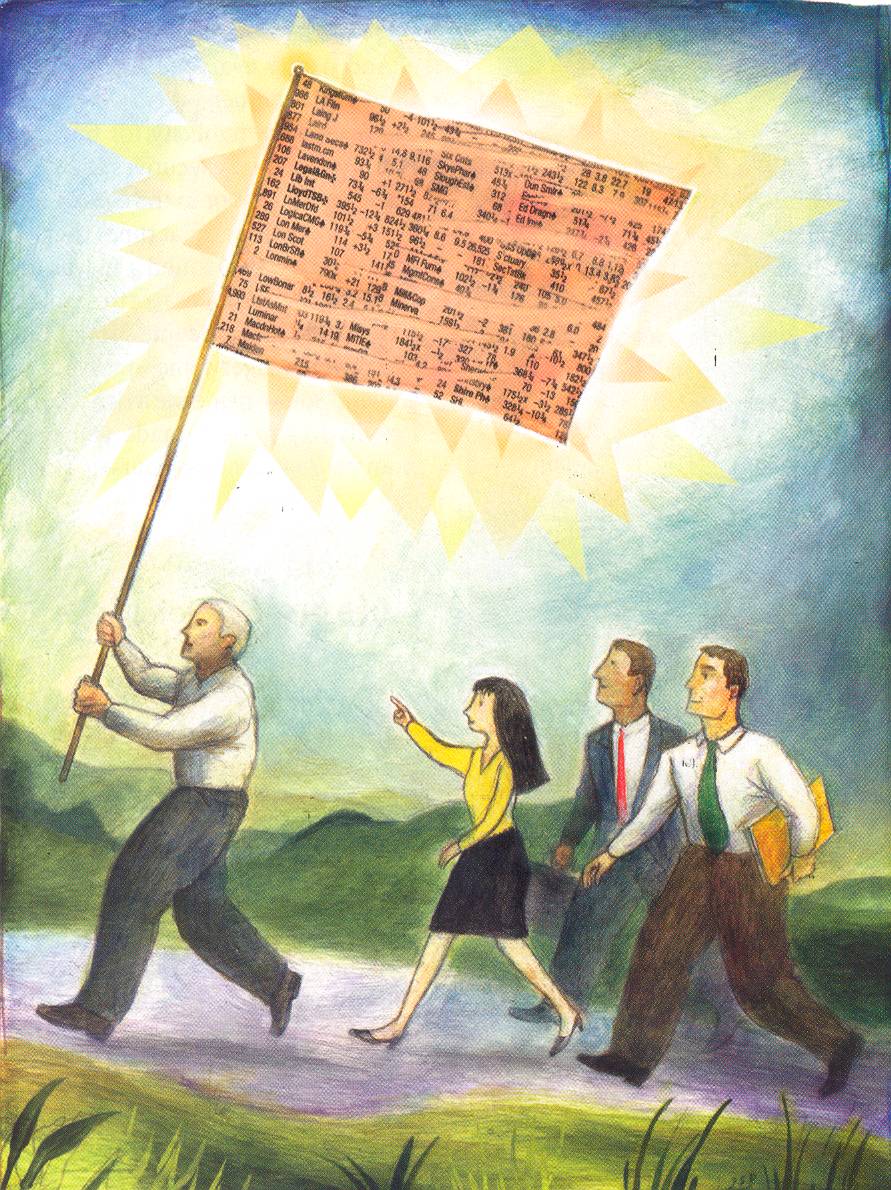 3
Η ΘΕΩΡΙΑ ΚΑΙ Η ΠΡΑΚΤΙΚΗ ΤΩΝ ΑΛΛΑΓΩΝ ΣΤΙΣ ΕΠΙΧΕΙΡΗΣΕΙΣ
ΤΟ ΕΥΡΥΤΕΡΟ ΟΙΚΟΝΟΜΙΚΟ ΚΑΙ ΚΟΙΝΩΝΙΚΟ ΠΕΡΙΒΑΛΛΟΝ ΤΩΝ ΕΠΙΧΕΙΡΗΣΕΩΝ
Ιδέες, θεωρίες, μοντέλα, εφαρμογές
  Η συστημική αντίληψη
  Η θεωρία του T.S Kuhn περί αλλαγής παραδείγματος      (the paradigm shift)
  Η γοητεία της «Θεωρίας» και των Πρακτικών του Management
	Τι γνώριζαν ο Taylor, ο Ford, ο Sloan κ.ά.
  Οι οπτικές γωνίες θέασης των επιχειρήσεων κατά Morgan
  Η κοινωνική μηχανική και η αναστοχαστική θεωρία και πράξη
  Η στρατηγική και το μέλλον
4
Το Ευρύτερο Οικονομικό και Κοινωνικό Περιβάλλον των Επιχειρήσεων (2)
Επιχειρήσεις: χάσμα μεταξύ των αποτελεσμάτων και δυνατοτήτων
Σταθερότητα – Τάξη – Πολυπλοκότητα – Χάος
	Τα δυναμικά συστήματα
Η δυναμική διάσταση των επιχειρήσεων
Κοινωνία Πληροφοριών
Εταιρική Διακυβέρνηση
	Ηγεσία και Διοικητικό Συμβούλιο – Εργαζόμενοι
Εταιρική κοινωνική ευθύνη – Η θεμελιώδης διάσταση της ηθικής και του ηθικού Management
4
Μέθοδοι Ανάλυσης Επιχειρησιακών Καταστάσεων
Τα δεδομένα (data)
 Η στατιστική
 Οι ισολογισμοί
 Gap Analysis
 Ανάλυση ΔΑΕΑ (Δυνάμεις – Αδυναμίες – Ευκαιρίες – Απειλές)
 Εσωτερικό - Εξωτερικό Περιβάλλον
 Το ξεπερασμένο διάγραμμα του Porter
 Ο κύκλος ζωής προιόντων - επιχειρήσεων – κλάδων
5
ΜΕΘΟΔΟΙ ΑΝΑΛΥΣΗΣ ΕΠΙΧΕΙΡΗΣΙΑΚΩΝ ΚΑΤΑΣΤΑΣΕΩΝ (2)
Η προσέγγιση του μέλλοντος
 Η μέθοδος των Δελφών
 Brain Storming
 Αγορές – Προϊόντα – Ανταγωνισμός
 Το χαρτοφυλάκιο Προϊόντων
 Τα δικά μας προϊόντα και τα προϊόντα των άλλων:     ένας νόμιμος – παράνομος ερωτικός δεσμός
 Brands και Branding
 Η κυρίαρχη άποψη της αγοράς
 Η κυρίαρχη κουλτούρα (culture)
6
Οι Αλλαγές και το Στρατηγικό Πλαίσιο
Γιατί αποτυγχάνουν οι αλλαγές
 Προϋποθέσεις επιτυχίας, οι δεσμεύσεις, οι καταλύτες
 Το στρατηγικό σχέδιο
    Το επιχειρησιακό σχέδιο
    Η ηγεσία των αλλαγών
    Η συμμετοχή των στελεχών και των εργαζομένων
 Οι στρατηγικές επιδιώξεις
 Η στρατηγική ως εργαλείο του Management
 Διαρκής έλεγχος ως μέρος της στρατηγικής
 Δύο, τρεις, …, τρόποι αλλαγών
7
Τηλεπικοινωνίες
Το ευρύτερο πλαίσιο
 Τρόποι και μέθοδοι ανάλυσης
 Οι αλλαγές, οι μεταρρυθμίσεις και η γενικότερη
    επιχειρησιακή πολιτική και στρατηγική
9
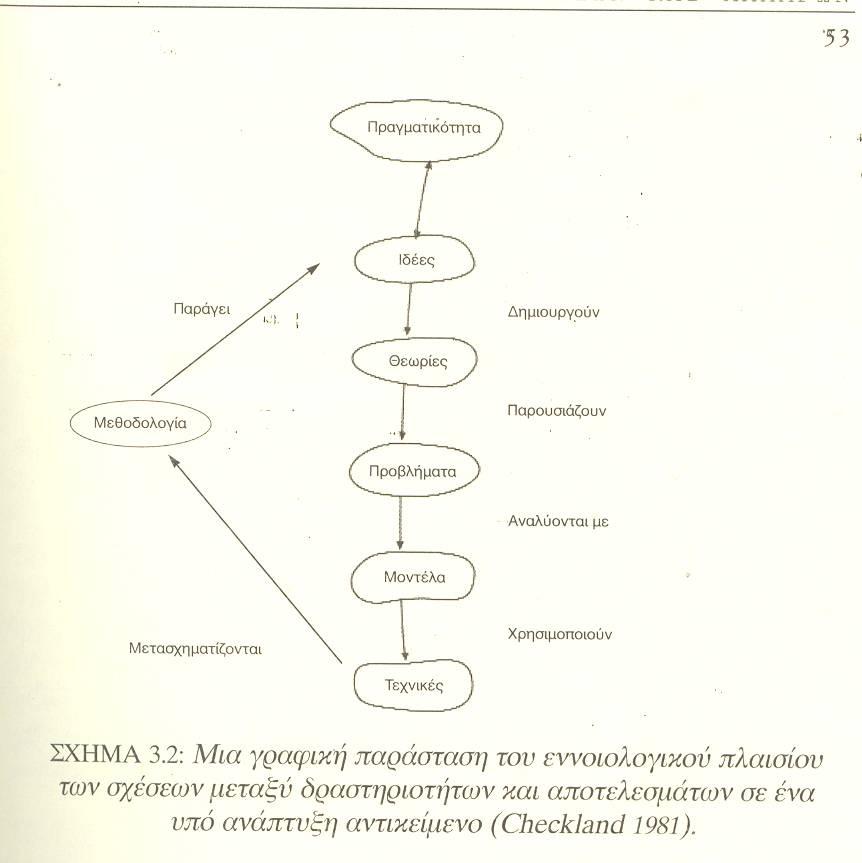 10
Μοντέλα και πραγματικότητα
πραγματικόπρόβλημα
διατυπωμένο πρόβλημα
Διαδικασία επανατροφοδότησης(feedback)
πραγματικόπρόβλημα
μοντέλο του προβλήματος
Διαδικασία επανατροφοδότησης(feedback)
11
H Εικονική πραγματικότητα των μοντέλων
Η έννοια του συστήματος, με προέλευση τις βιολογικές επιστήμες, είναι ιδιαίτερης σημασίας για την κατανόηση μεγάλων και πολύπλοκων προβλημάτων.
Απόρροια της έννοιας του συστήματος είναι η συστημική (systemic) αντίληψη των πραγμάτων και των επιχειρηματικών και ανθρώπινων αλλαγών και κοινωνικών καταστάσεων, η οποία συντελεί στην κατανόηση των προβλημάτων, στην οργανωμένη, επιστημονική αντιμετώπισή τους και στη διαμόρφωση στρατηγικής και στρατηγικών προγραμμάτων.
Η συστημική αντίληψη αποκτά ιδιαίτερη αξία γιατί επιτρέπει σε όσους είναι ενήμεροι να κινηθούν με ευχέρεια από το όλον στο μέρος και αντιστρόφως
12
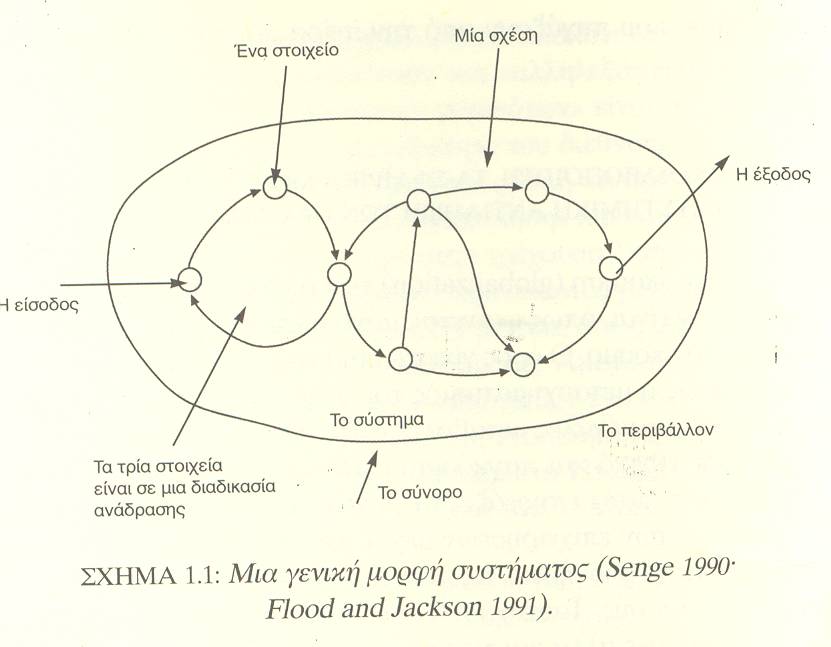 13
Η διάσταση της πολυπλοκότητας

      Χαμηλή πολυπλοκότητα
      Υψηλή πολυπλοκότητα


    Η διάσταση της σύγκρουσης

      Χαμηλός βαθμός σύγκρουσης
      Υψηλός βαθμός σύγκρουσης
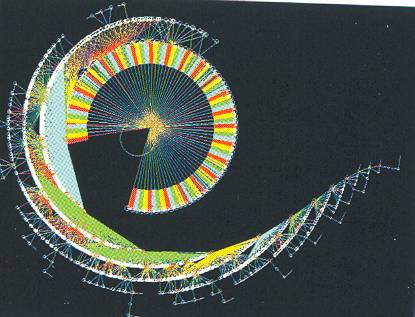 14
Πολυπλοκότητα
Επιδεκτικότητα ανάλυσης
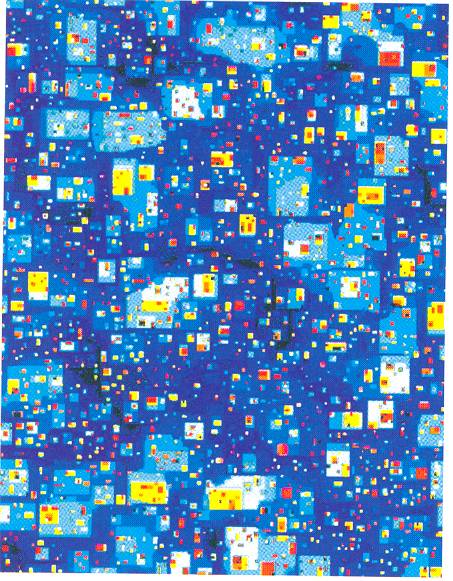 διακριτά σταθερά απομονώσιμα αναλύσιμα
προβλήματα (ή αλλαγές)
συγκεχυμένα ατελώς δομημένα ασταθή αλληλεξαρτώμενα
προβλήματα (ή αλλαγές)
15
Παραδείγματα
Χαμηλός βαθμός σύγκρουσης
Υψηλός βαθμός σύγκρουσης
H διάσταση της σύγκρουσης
Χαμηλή πολυπλοκότητα
Υψηλή πολυπλοκότητα
16
Η διάσταση της πολυπλοκότητας
Όταν εγγενώς πολύπλοκα και συγκρουσιακά προβλήματα (ζητήματα) τοποθετούνται στο πλαίσιο ανταγωνιστικών πολιτικών συστημάτων, τότε συνειδητοποιούμε ότι η διαμόρφωση πολιτικής  για τα θέματα αυτά  δεν είναι σχεδόν ποτέ μια αποστασιοποιημένη / ορθολογική αντιπαράθεση, αλλά μάλλον ένα τέχνασμα για την επίτευξη νίκης έναντι των πολιτικών αντιπάλων. Πρόκειται για μόνιμη αντιπαράθεση μεταξύ κοινωνικού και πολιτικού κεφαλαίου. Πρέπει να δημιουργούνται μονίμως αποθέματα υπέρ του πρώτου.
17
Σταθερότητα, Τάξη, Χάος, Πολυπλοκότητα
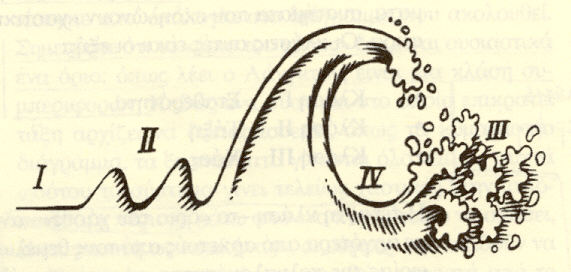 Τάξη
Πολυπλοκότητα
Σταθερότητα
Χάος
Ι.   Σταθερότητα: Ανενεργή κατάσταση
ΙΙ. Τάξη: Προβλεψιμότητα και στερεότυπη συμπεριφορά
ΙΙΙ.Χάος: Κατάσταση εκτός ελέγχου
ΙV. Πολυπλοκότητα:Η δίνη του κύματος.Ο χώρος των δυνατοτήτων μεγιστοποιείται
18
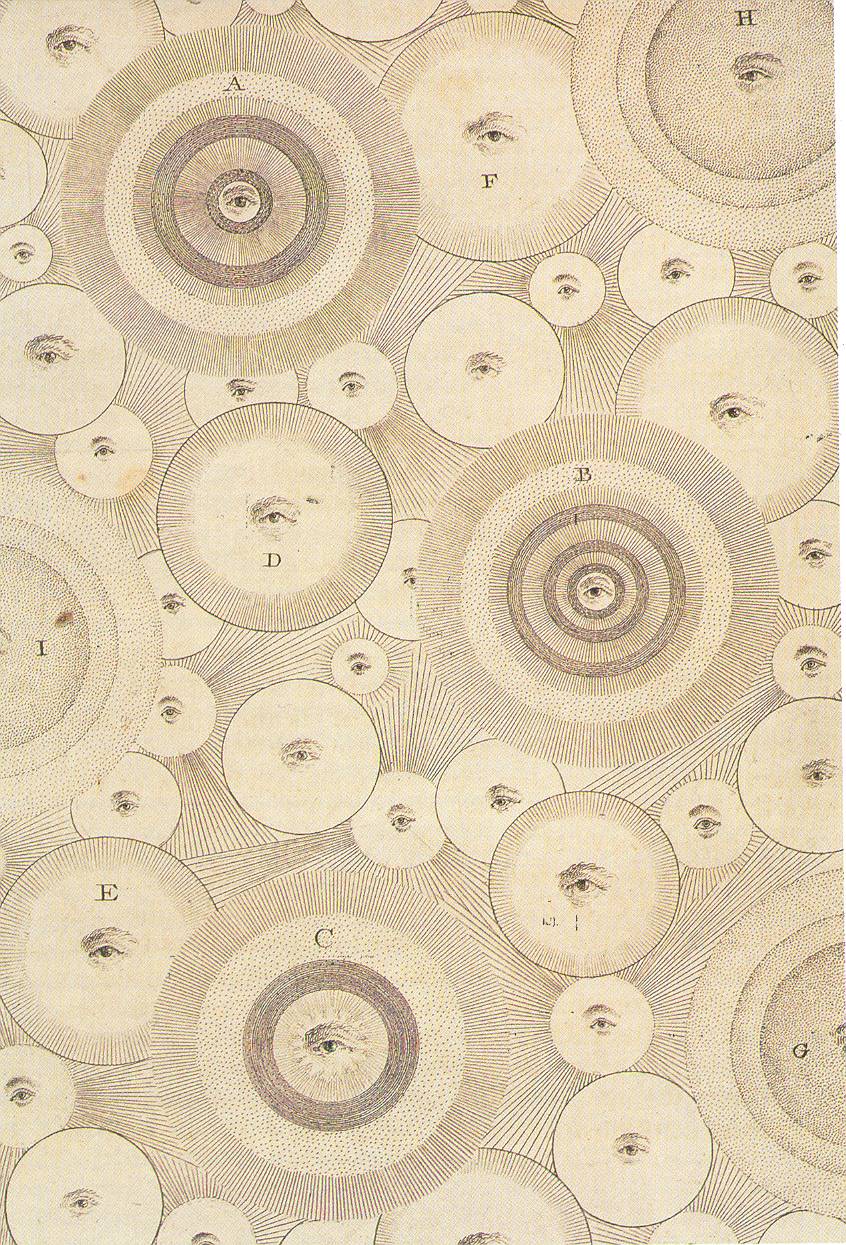 Ο τρόπος που βλέπει κανείς, ο τρόπος που διαβάζει ή ο τρόπος που σκέφτεται τα γεγονότα ή τα τεκταινόμενα, παραπέμπει στους τρόπους με τους οποίους έμαθε, συνήθισε, θέλει, μπορεί  να παρατηρεί, να τα καταγράφει και να τα χρησιμοποιεί.
19
Οι Οπτικές Γωνίες Θέασης των Πραγμάτων
Οι αλληγορίες ή οπτικές γωνίες
Της μηχανής
Του οργανισμού
Του ανθρώπινου εγκεφάλου
Της κουλτούρας
Του πολιτικού συστήματος
Της φυσικής φυλακής
Της ροής και του μετασχηματισμού
Της κυριαρχίας
Παράδειγμα περιγραφής της φυλακής από:
Ένα δεσμοφύλακα
Έναν ιερωμένο
Έναν δικηγόρο
Έναν κρατούμενο
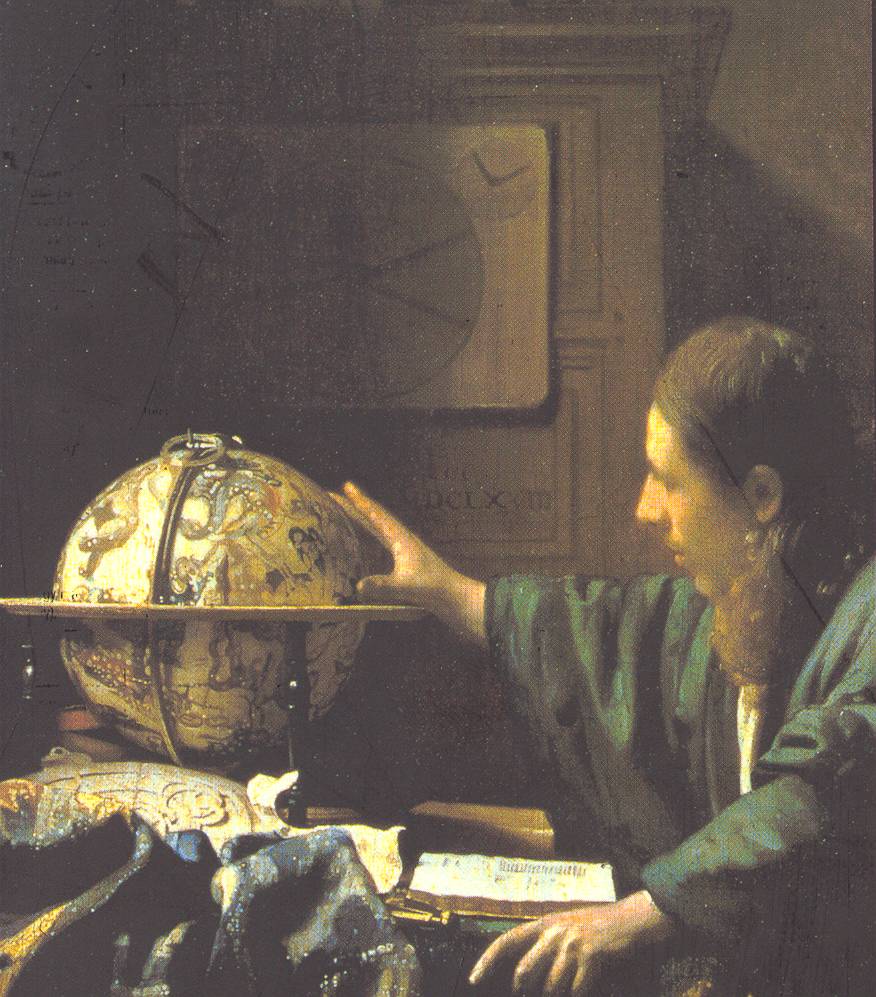 20
Από την κοινωνική μηχανική στην ανακλαστική πράξη
21
Το μέλλον
Το μέλλον δεν είναι προκαθορισμένο
Είναι το μέλλον προβλέψιμο;
Το μέλλον επηρεάζεται από ατομικές επιλογές
Εναλλακτικά σενάρια και προβλέψεις
Πιο πιθανές προβλέψεις
Έρευνες για το μέλλον
22
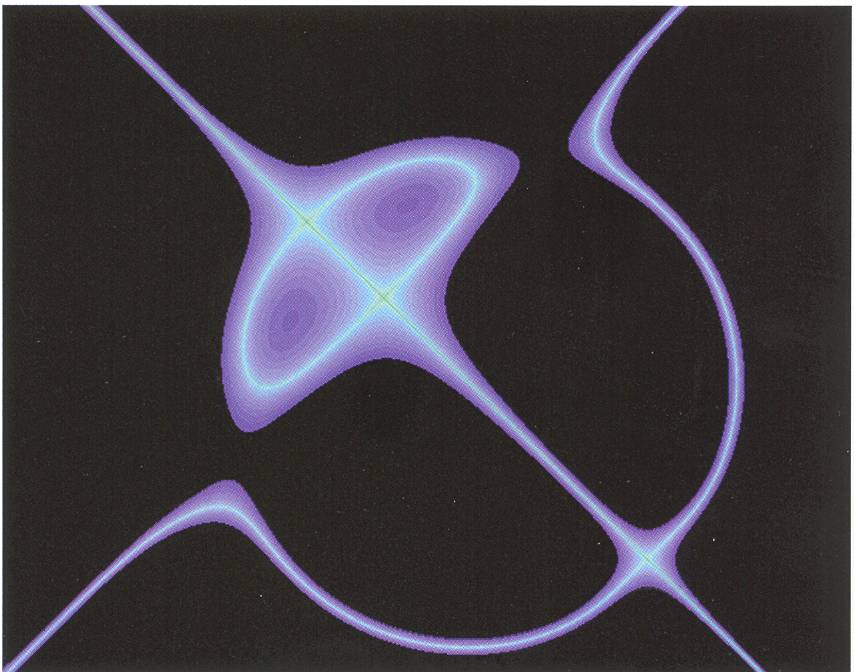 Το μέλλον επηρεάζεται από σημερινές πράξεις και κινήσεις. Χρειάζεται όμως ένας προσανατολισμός προοδευτικός με αυξητική διάθεση και κατεύθυνση ανατροπής.
23
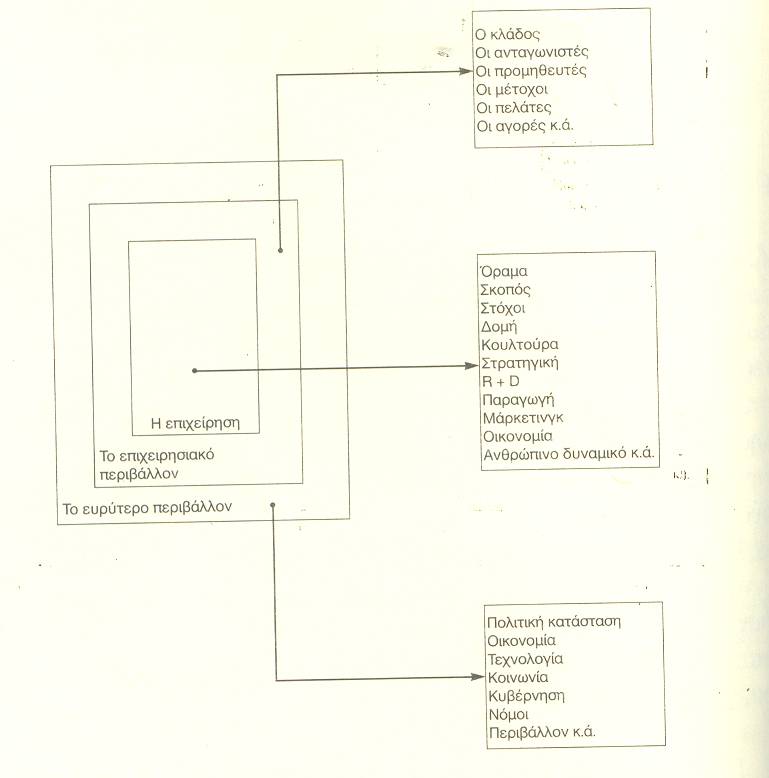 24
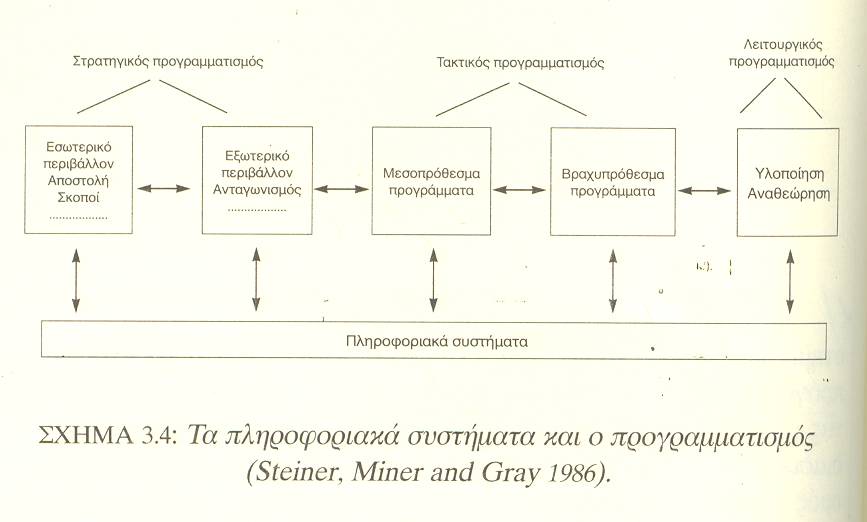 25
ΤΑ ΣΥΣΤΗΜΑΤΑ ΠΛΗΡΟΦΟΡΙΩΝ ΚΑΙ Η ΟΡΓΑΝΩΣΗ ΤΟΥΣ
Το πιο διαδεδομένο σύστημα συλλογής και επεξεργασίας στοιχείων είναι το ΠΣΔ.
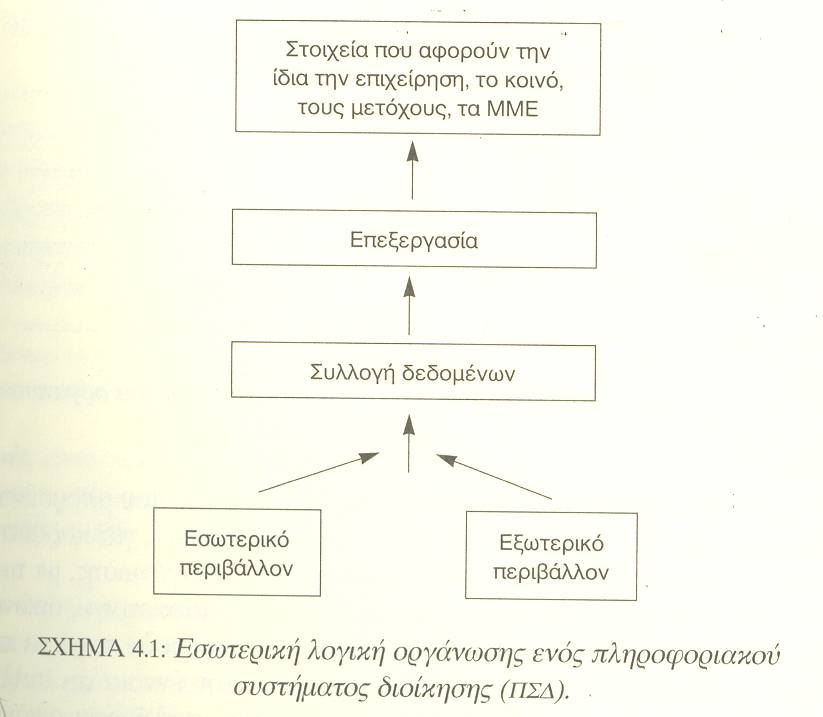 26
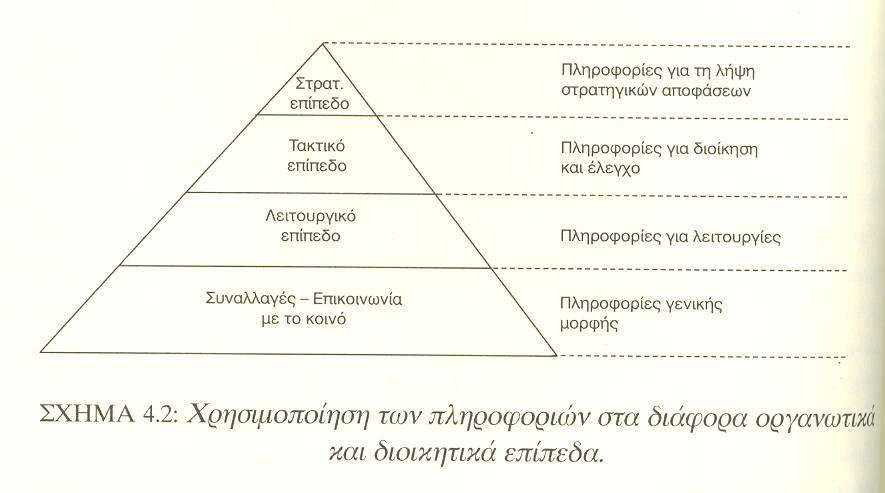 27
ΤΟ ΠΑΡΕΛΘΟΝ, ΤΟ ΠΑΡΟΝ ΚΑΙ ΤΟ ΜΕΛΛΟΝ ΜΕ ΣΤΟΙΧΕΙΑ ΠΟΥ ΑΦΟΡΟΥΝ ΜΙΑ ΕΠΙΧΕΙΡΗΣΗ, ΑΛΛΑΓΗ Ή ΚΑΤΑΣΤΑΣΗ
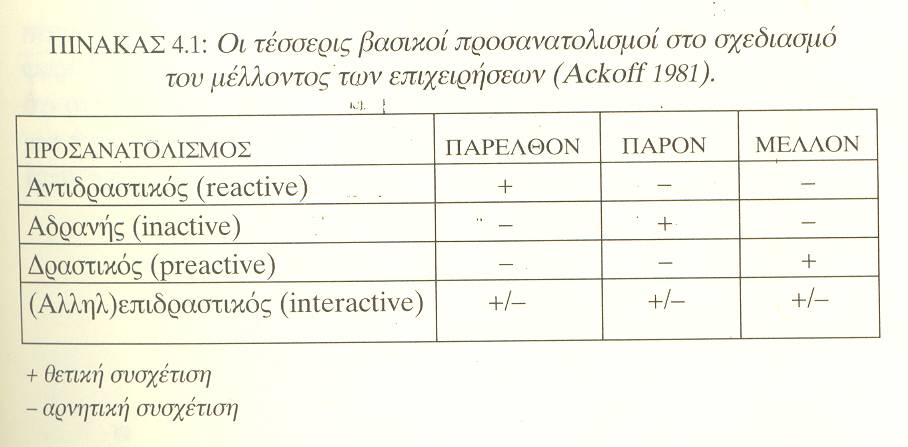 28
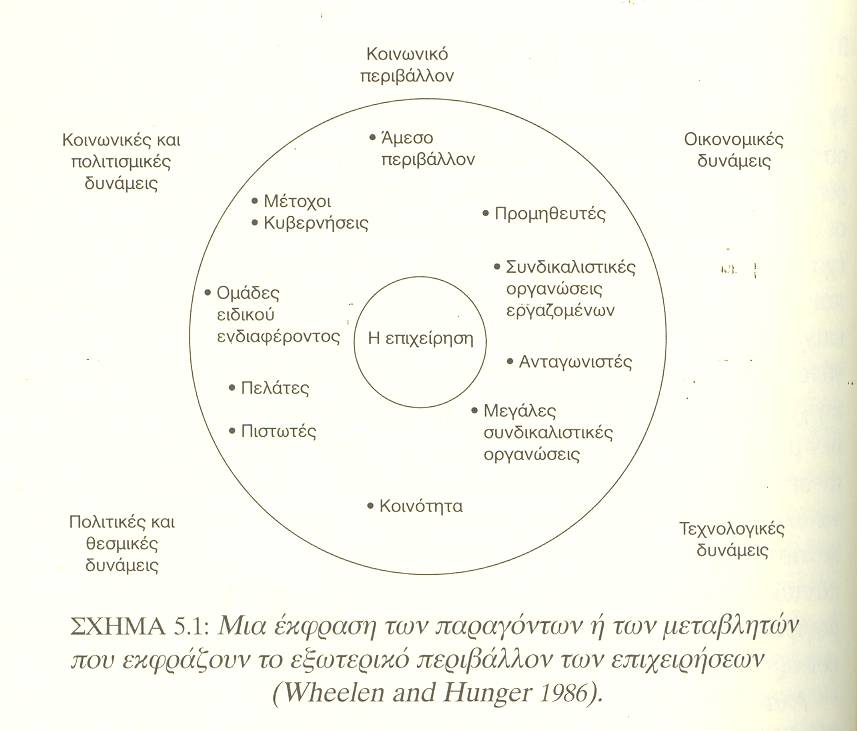 29
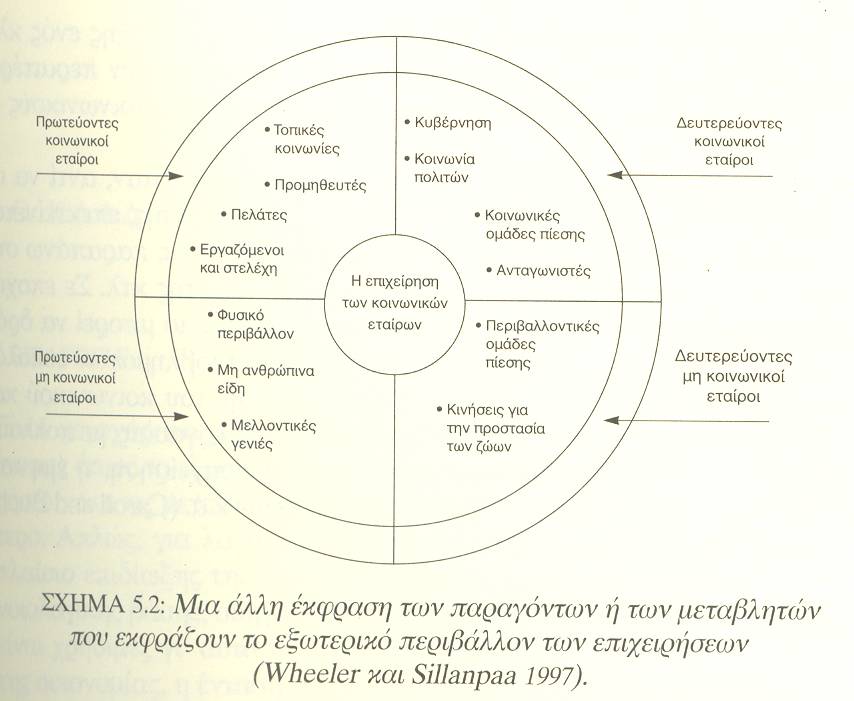 30
Ο ΚΛΑΔΟΣ ΚΑΙ ΤΟ ΔΙΕΘΝΕΣ ΠΕΡΙΒΑΛΛΟΝ
ΕΙΣΑΓΩΓΗ
Ο κλάδος (industry) της οικονομίας στον οποίο ανήκει η επιχείρηση, με τα διάφορα χαρακτηριστικά του και τις προοπτικές του για το μέλλον, είναι από τα ουσιώδη ζητήματα στην κατεύθυνση δημιουργίας στρατηγικών προγραμμάτων
Η ΣΗΜΑΣΙΑ ΤΩΝ ΚΛΑΔΩΝ ΤΗΣ ΟΙΚΟΝΟΜΙΑΣ
Η Εθνική Στατιστική Υπηρεσία της Ελλάδος (ΕΣΥΕ) στις στατιστικές παρουσιάσεις της ομαδοποιεί τους  τους κλάδους και υπο-κλάδους της ελληνικής οικονομίας  με συγκεκριμένους κωδικούς αριθμούς, τίτλους και ονοματολογία.Με βάση αυτή την ομαδοποίηση γίνεται η συλλογή, επεξεργασία, ταξινόμηση των στατιστικών στοιχείων για τις επιχειρήσεις και η εξαγωγή συμπερασμάτων.
31
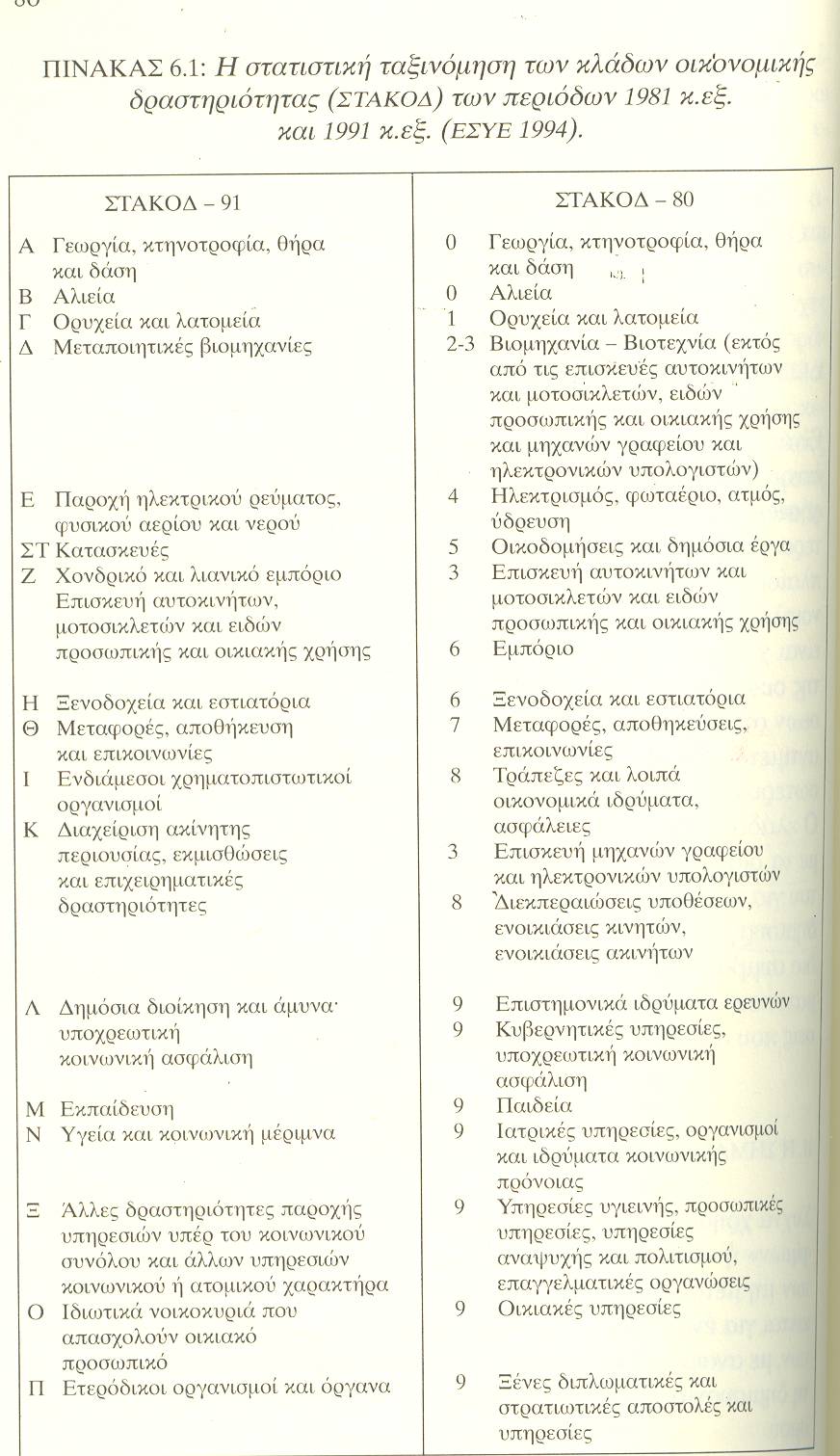 32
O ΚΥΚΛΟΣ ΖΩΗΣ ΤΟΥ ΚΛΑΔΟΥ
Οι κλάδοι της οικονομίας παρουσιάζουν μια εξέλιξη που μοιάζει πολύ με τον κύκλο ζωής ενός προϊόντος.
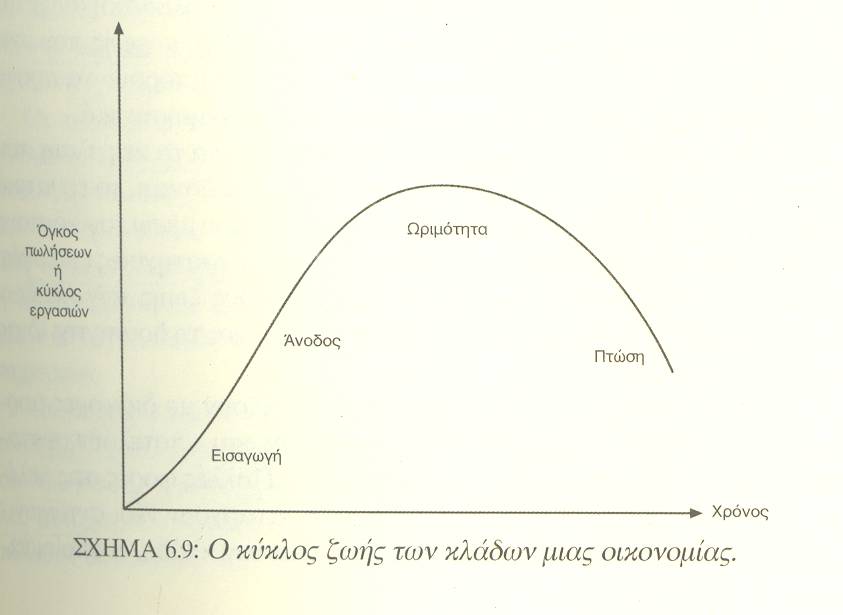 33
ΤΟ ΠΕΡΙΒΑΛΛΟΝ ΤΟΥ ΚΛΑΔΟΥ,ΟΙ ΠΕΛΑΤΕΣ, ΟΙ ΠΡΟΜΗΘΕΥΤΕΣ, ΟΙ ΑΝΤΑΓΩΝΙΣΤΕΣ ,ΤΑ ΥΠΟΚΑΤΑΣΤΑΤΑ ΠΡΟΪΟΝΤΑ
Η διατήρηση ή η αναζήτηση πελατών επιβάλλουν μια οργανωμένη προσπάθεια για απόκτηση στοιχείων και πληροφοριών που τους αφορούν, τα οποία είναι πολλών ειδών, όπως : α) δημογραφικής μορφής β) γεωγραφικής μορφής.
Οι προμηθευτές της επιχείρησης φροντίζουν για τα κεφάλαια που αυτή έχει ανάγκη, τις πρώτες ύλες που της χρειάζονται, το εργατικό και υπαλληλικό προσωπικό, οι οποίοι είναι παράγοντες που επηρεάζουν τις στρατηγικές επιλογές.
Οι ανταγωνιστές της επιχείρησης επηρεάζουν με διάφορες μορφές καθοριστικά το μέλλον της επιχείρησης και αποτελούν συστατικά στοιχεία των στρατηγικών αναλύσεων.
34
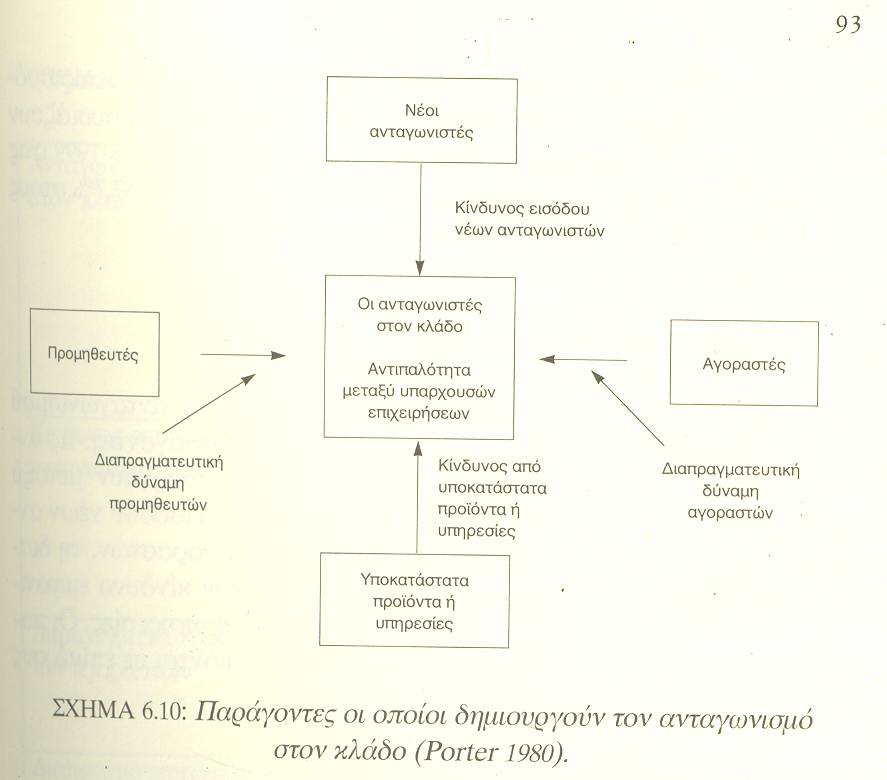 35
Ο κύκλος ζωής του προϊόντος
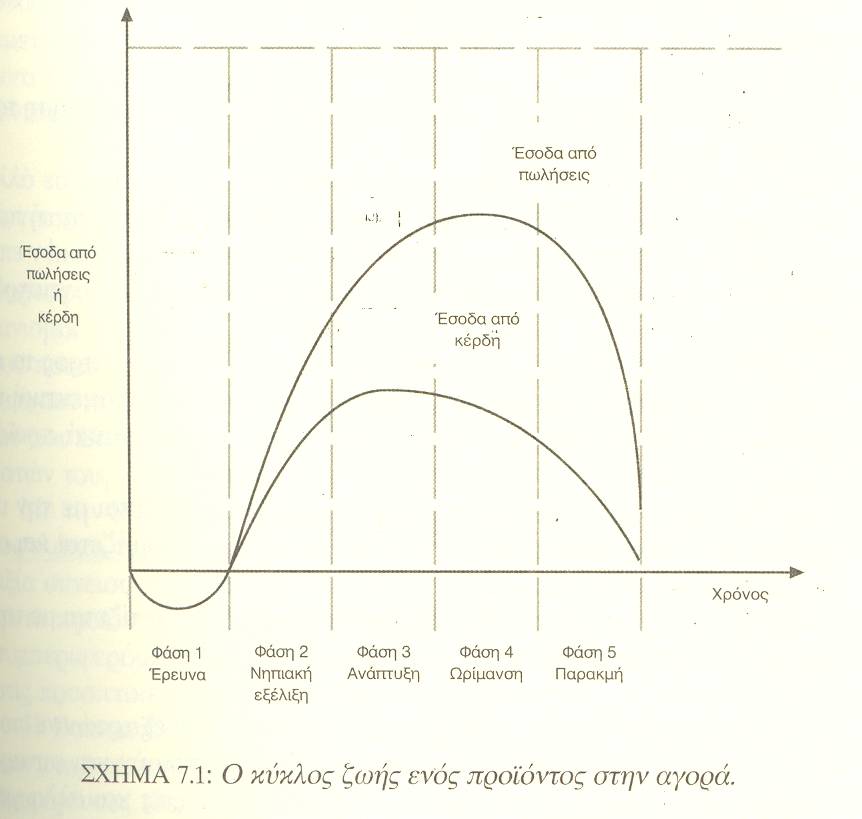 36
Εταιρική μνήμη
Σε όλες τις επιχειρήσεις είναι γνωστό ότι οι εργαζόμενοι συσσωρεύουν και προσθέτουν γνώσεις στις ήδη υπάρχουσες, οι οποίες αποτελούν αντικείμενο μεγάλης αξίας.
Ιδιαίτερα σε περιόδους αναδιαρθρώσεων και αλλαγών η εταιρική μνήμη (corporate memory)δεν λαμβάνεται σοβαρά υπόψιν.
Ο κύκλος « μάθηση - γνώση – εμπειρία » είναι ένας ειδικός κύκλος, έχει μεγάλες δυσκολίες και χρειάζεται ειδική πολιτική για να έχει αποτελέσματα σε ένα επιχειρηματικό χώρο.
37
Η μέθοδος των σεναρίων
Εξέταση πιθανών αλλαγών σε οικονομικές, κοινωνικές, πολιτικές, τεχνολογικές παραμέτρους.
Επισήμανση αβεβαιοτήτων και αλλαγών
Επισήμανση των αιτίων – βασικών παραγόντων που βρίσκονται πίσω από τις αβεβαιότητες.
Δημιουργία κλίμακας συνετών υποθέσεων για κάθε ένα συνετό παράγοντα.
Συνδυασμός των επιμέρους στοιχείων της κλίμακας σε σενάρια.
Ανάλυση των δυνατοτήτων του κλάδου οι οποίες φαίνονται πιθανότερες σε κάθε σενάριο.
Ορισμός της πηγής του ανταγωνιστικού πλεονεκτήματος μέσα σε κάθε σενάριο.
Πρόβλεψη της συμπεριφοράς των ανταγωνιστών σε κάθε περίπτωση σεναρίου.
38
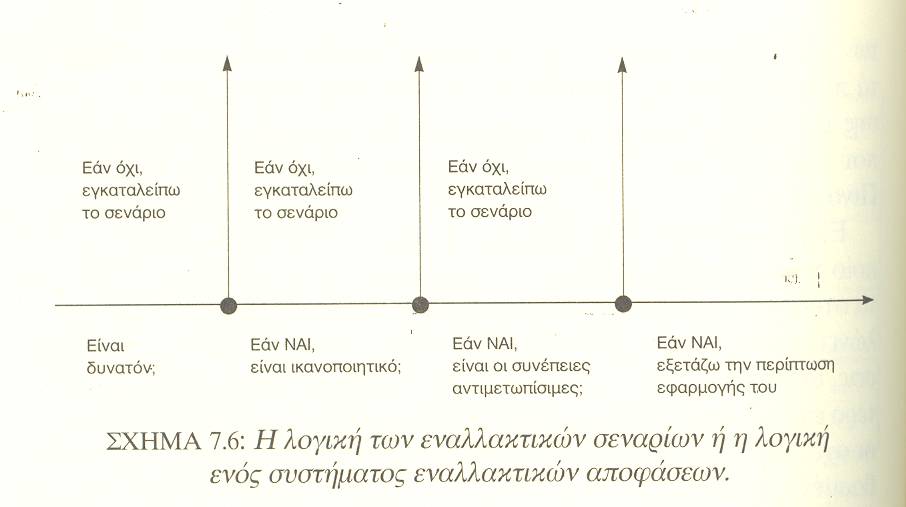 39
Η μέθοδος των Δελφών
Στην τρέχουσα μορφή της η μέθοδος των Δελφών  εφαρμόζεται σε ένα σύνολο ειδικών που δεν γνωρίζουν μεταξύ τους ότι ερωτώνται για το ίδιο ζήτημα και οι οποίοι καλούνται να εκτιμήσουν διάφορα θέματα. 
Ο απώτερος στόχος αυτής της διαδικασίας είναι να δημιουργηθεί μια σύμπτωση απόψεων στην εκτίμηση των παραμέτρων. 
Η μέθοδος αυτή θεωρήθηκε από πολλούς αντιεπιστημονική.
Πάντως η βιβλιογραφία επιβεβαιώνει ότι η μέθοδος αυτή είναι αποδοτική όταν οι ερωτώμενοι απαντούν σε θέματα ιδεών και απόψεων σε γενικότερα κοινωνικά ζητήματα, κάνουν εκτίμηση του χρόνου, του κόστους κ.ά
40
ΔΙΑΤΥΠΩΣΗ, ΕΦΑΡΜΟΓΗ ΚΑΙ ΕΛΕΓΧΟΣ ΣΤΡΑΤΗΓΙΚΗΣ
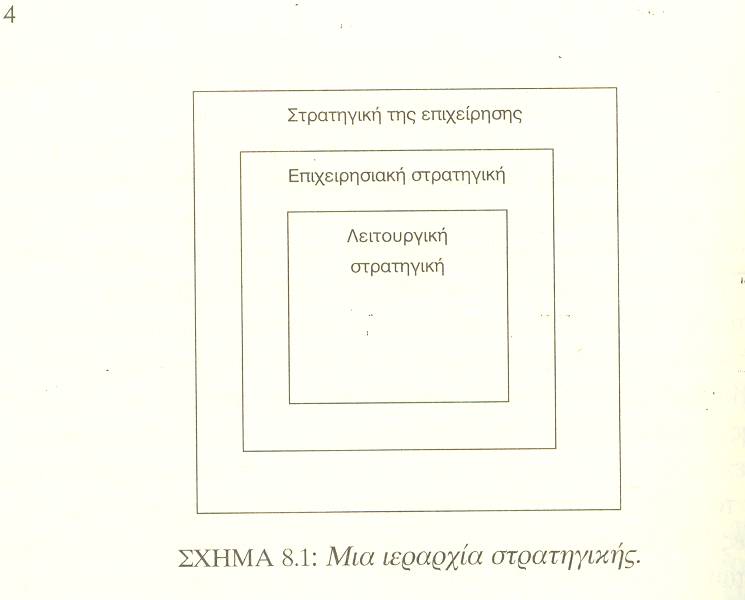 41
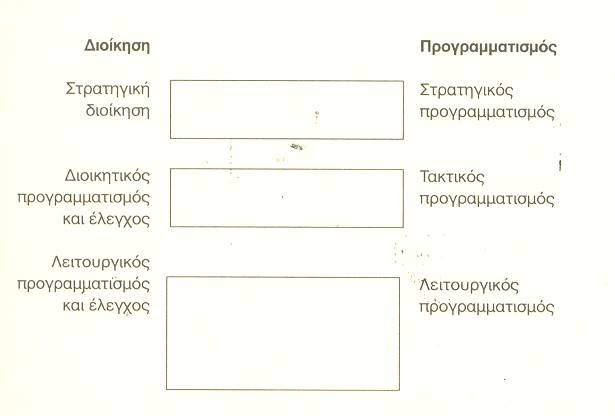 42
Τα τρία επίπεδα διοίκησης και προγραμματισμού της επιχείρησης
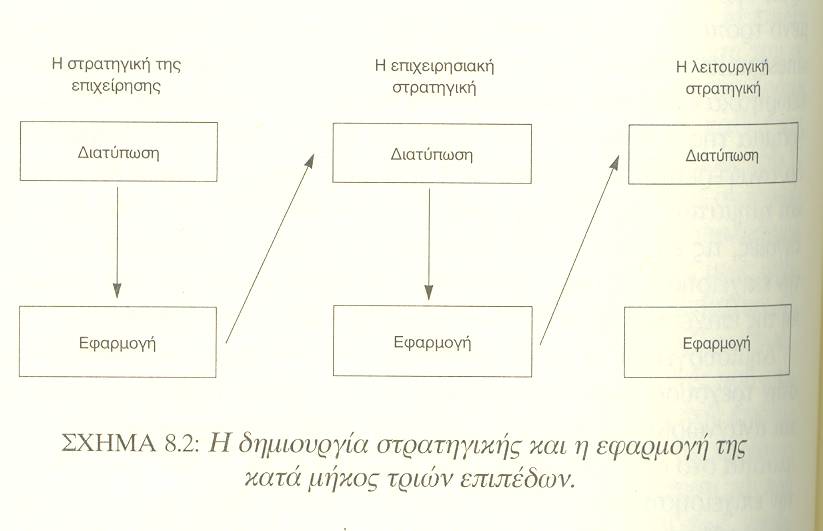 43
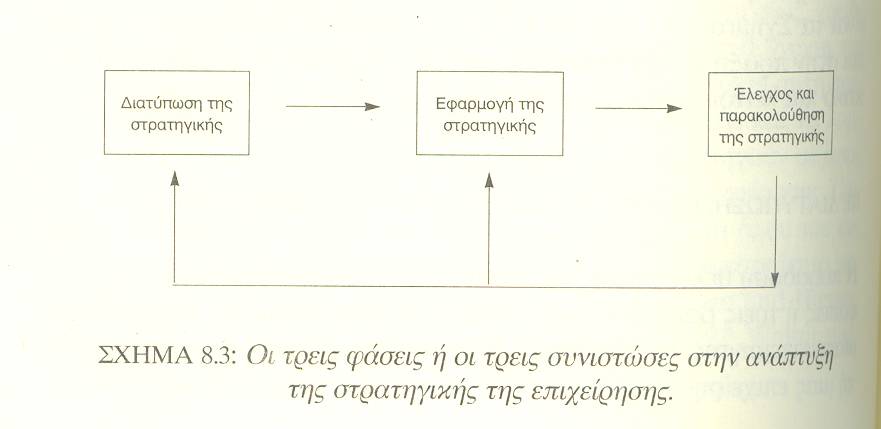 44
ΟI ΕΠΙΔΙΩΞΕΙΣ ΤΗΣ ΕΠΙΧΕΙΡΗΣΗΣ
Σκοπός (purpose) της επιχείρησης είναι η βασική της επιδίωξη, εκείνο που θέλει να επιτύχει μέσα στον κοινωνικό περίγυρο στον οποίο δραστηριοποιείται.
Αποστολή (mission) είναι η σταθερή υπηρέτηση ενός αντικειμένου επιχειρηματικής δραστηριότητας.
Στρατηγική (strategy)είναι το γενικό σχέδιο πορείας της επιχείρησης.
Πολιτικές (policies)είναι οι τεκμηριωμένες κατευθύνσεις που κάνουν συγκεκριμένη τη στρατηγική της επιχείρησης.
Προγράμματα (programs)είναι η εξειδίκευση και η τεκμηρίωση μιας πολιτικής.
45
H AΠΟΣΤΟΛΗ ΤΗΣ ΕΠΙΧΕΙΡΗΣΗΣ (MISSION)
Στην εποχή μας οι επιχειρήσεις δεν είναι απλώς μηχανισμοί που παράγουν προϊόντα ή υπηρεσίες, πωλούν τα προϊόντα τους και αποκομίζουν κέρδη αλλά οι επιδιώξεις τους προχωρούν πέραν αυτού.
Λόγοι για την ανάγκη ύπαρξης αποστολής στις επιχειρήσεις και της σαφούς διατύπωσής της, όπως συνοψίζονται από τον Greenley:
Η γενική αποδοχή του σκοπού της επιχείρησης, έτσι ώστε να υπάρχει σύμπτωση απόψεων για τον σκοπό της επιχείρησης
Το επιχειρηματικό κλίμα και η φιλοσοφία
Το μακροπρόθεσμο όραμα της επιχείρησης
Το πεδίο δράσης της επιχείρησης
Η παρακίνηση του προσωπικού
46
ΟΙ ΑΝΤΙΚΕΙΜΕΝΙΚΟΙ ΣΤΟΧΟΙ ΤΗΣ ΕΠΙΧΕΙΡΗΣΗΣ
Στη φάση της διατύπωσης των στρατηγικών προγραμμάτων υπάρχουν δύο σοβαρά ζητήματα, η εκτίμηση των αντικειμενικών  στόχων και οι πολιτικές, και στη φάση της εκτέλεσης τα προγράμματα και οι ενέργειες για την πραγματοποίησή τους (Mintzberg 1994).
Οι αντικειμενικοί στόχοι ιεραρχούνται ως εξής:
Αντικειμενικοί στόχοι για τη στρατηγική της επιχείρησης
Οι υπο-στόχοι για την επιχειρησιακή στρατηγική
Οι υπο-στόχοι για το λειτουργικό επίπεδο
Οι αντικειμενικοί στόχοι και των τριών επιπέδων συμφωνούνται με τέτοιο τρόπο ώστε να βρίσκονται σε αρμονία και τάξη μεταξύ τους.
47
ΠΟΙΟΙ ΔΙΑΜΟΡΦΩΝΟΥΝ ΤΗ ΣΤΡΑΤΗΓΙΚΗ ΤΗΣ ΕΠΙΧΕΙΡΗΣΗΣ
Οι επιχειρήσεις καθοδηγούνται και διοικούνται από το διοικητικό συμβούλιο το οποίο διευθύνει την επιχείρηση και μια ομάδα διευθυντών ή γενικών διευθυντών (management) που διοικεί την επιχείρηση σε καθημερινή βάση.Επικεφαλής των ανωτάτων στελεχών είναι ο διευθύνων σύμβουλος (chief executive officer – CEO) που ηγείται της τρέχουσας, καθημερινής ζωής της επιχείρησης. Επικεφαλής του διοικητικού συμβουλίου είναι ο πρόεδρος, ο οποίος παρακολουθεί την εκτέλεση των αποφάσεων και τις εργασίες των διαφόρων επιτροπών που λειτουργούν στα πλαίσια του διοικητικού συμβουλίου.
Η συζήτηση για το τρίπτυχο «leaders - executives - managers» είναι σε εξέλιξη διεθνώς.
Δεν πρέπει να λησμονούμε ότι «structure follows strategy»
48
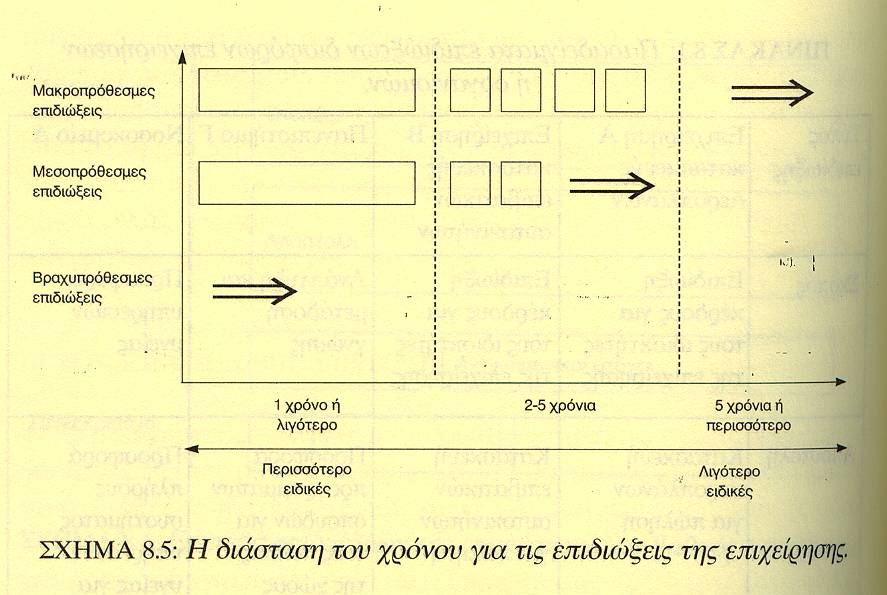 49
ΣΥΓΚΕΝΤΡΩΤΙΚΗ ΚΑΙ ΑΠΟΚΕΝΤΡΩΜΕΝΗ ΔΙΑΜΟΡΦΩΣΗΣΤΡΑΤΗΓΙΚΗΣ
Τέσσερις τρόποι βάσει των οποίων διαμορφώνονται τα στρατηγικά προγράμματα:
Ο συγκεντρωτικός τρόπος
Ο αποκεντρωτικός τρόπος
Ο συνδυασμός των δύο προηγούμενων
Η επιτροπή προγραμματισμού
Σε όλες τις παραπάνω περιπτώσεις συνυπάρχει το στοιχείο της ανάδρασης (feedback)και της επαναληπτικής διαδικασίας, η οποία εξασφαλίζει τη συμμετοχή τόσο της διοίκησης κορυφής όσο και του υπολοίπου μέρους της επιχείρησης.
50
H ΔΙΑΔΙΚΑΣΙΑ ΔΗΜΙΟΥΡΓΙΑΣ ΣΤΡΑΤΗΓΙΚΩΝ ΠΡΟΓΡΑΜΜΑΤΩΝ
Ο κύκλος είσοδος-έξοδος σε ένα σύστημα
Ο κύκλος επίλυση προβλημάτων και λήψη αποφάσεων
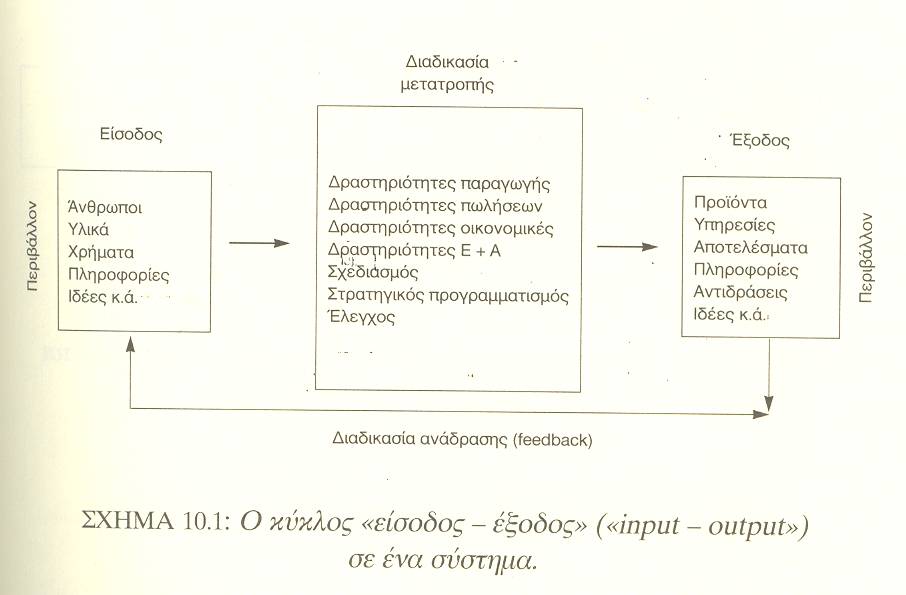 51
52
H ΔΙΑΔΙΚΑΣΙΑ ΔΗΜΙΟΥΡΓΙΑΣ ΣΤΡΑΤΗΓΙΚΩΝ ΠΡΟΓΡΑΜΜΑΤΩΝ ( Γ΄)
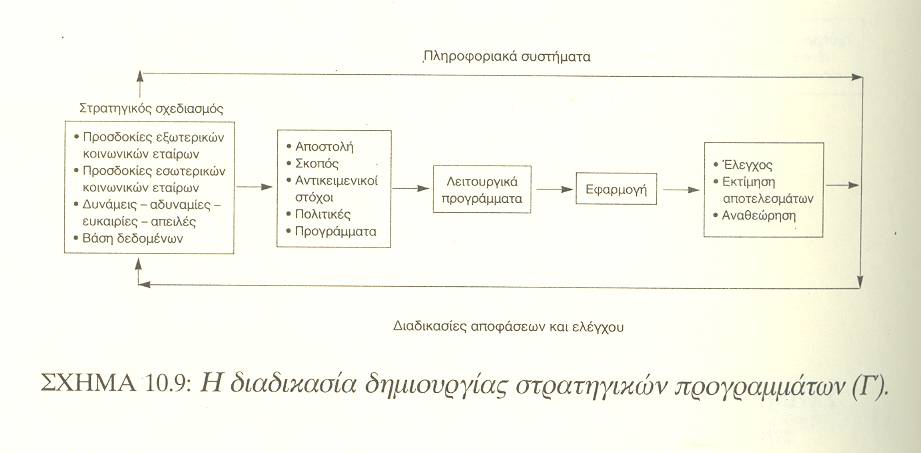 53
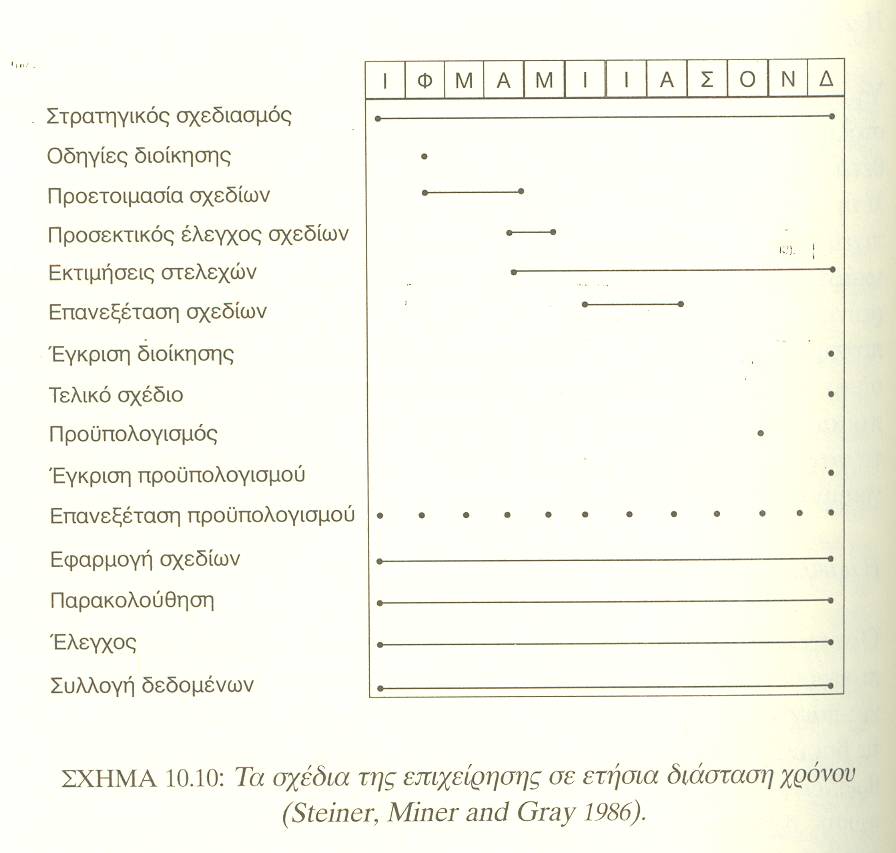 54
H ΔΙΑΔΙΚΑΣΙΑ ΔΗΜΙΟΥΡΓΙΑΣ ΣΤΡΑΤΗΓΙΚΩΝ ΠΡΟΓΡΑΜΜΑΤΩΝ ( Δ΄)
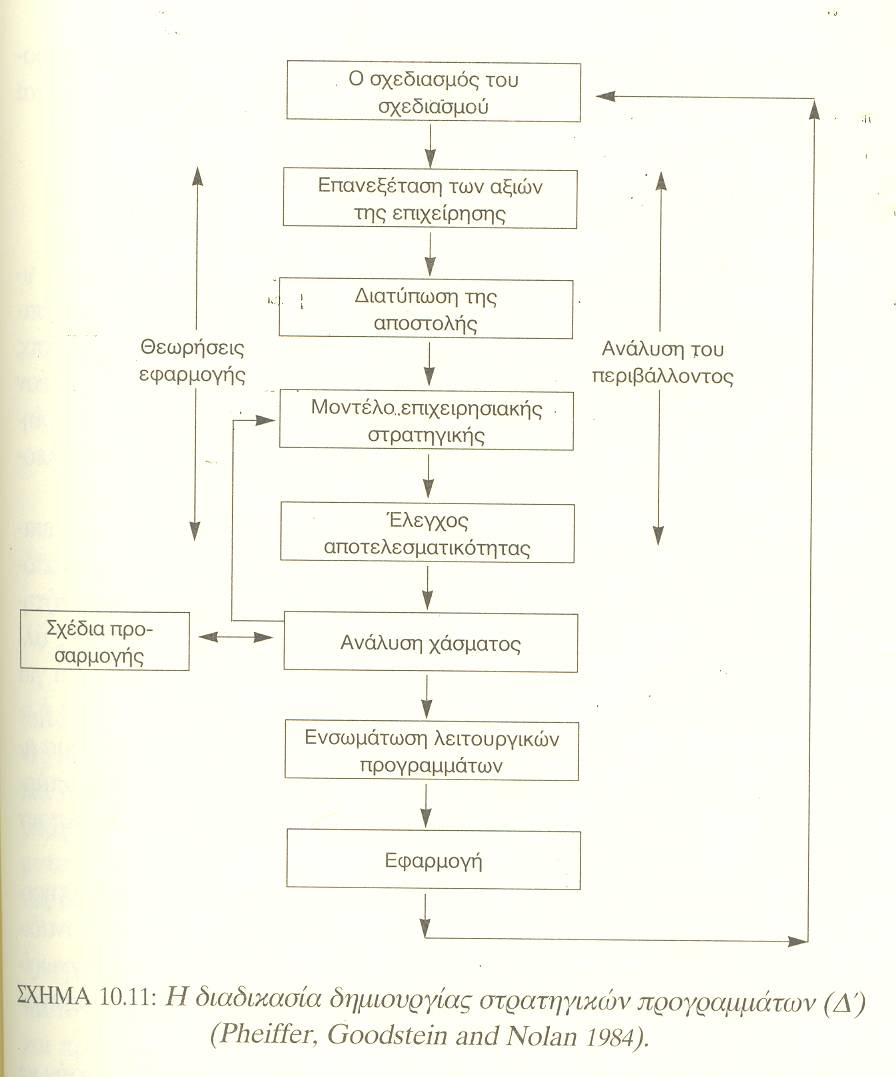 55
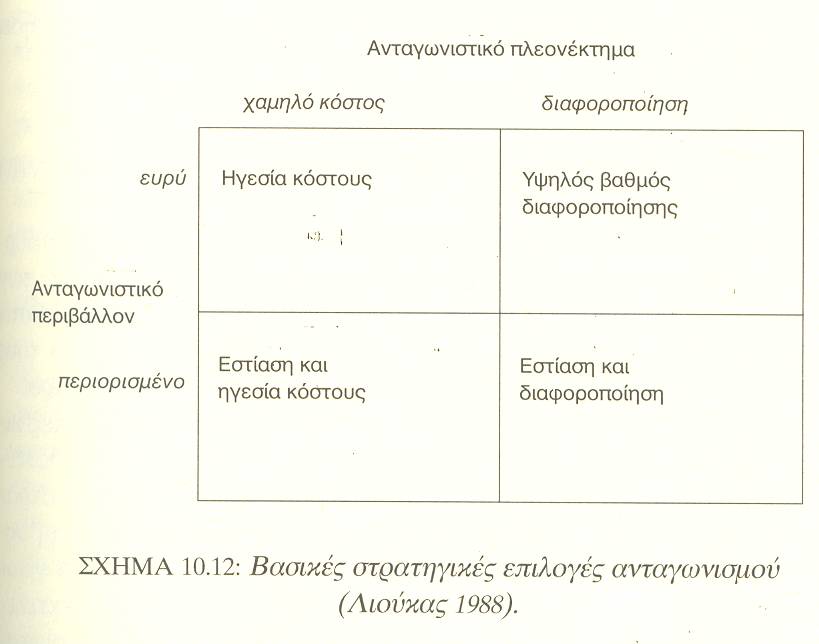 56
Mην λησμονείτε τα ανταγωνιστικά παίγνια
Τέσσερις κανόνες οι οποίες αναφέρονται σε ανταγωνιστικές  καταστάσεις – παίγνια:
Οι κινήσεις σε ένα παίγνιο είναι ακολουθητικές (sequential) ή ταυτόχρονες, έτσι προχωράει κανείς προς τα εμπρός σκεφτόμενος και προς τα πίσω.
Εάν υπάρχει μια κυρίαρχη στρατηγική κίνηση, αυτή πρέπει να έχει προτεραιότητα.
Εάν υπάρχουν κυριαρχούμενες κινήσεις, πρέπει να παραληφθούν.
Ενδιαφέρει το σημείο ισορροπίας, δηλαδή ένα ζεύγος στρατηγικών κινήσεων όπου η κάθε κίνηση της επιχείρησης είναι η καλύτερη απάντηση στην κίνηση της άλλης επιχείρησης.
57
H ΔΙΑΔΙΚΑΣΙΑ ΔΗΜΙΟΥΡΓΙΑΣ ΣΤΡΑΤΗΓΙΚΩΝ ΠΡΟΓΡΑΜΜΑΤΩΝ (Ε΄)
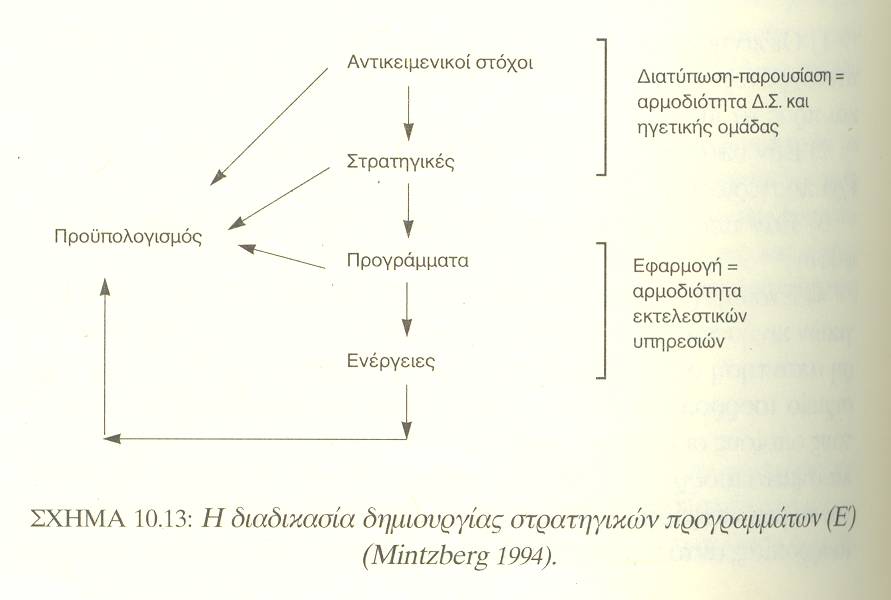 58
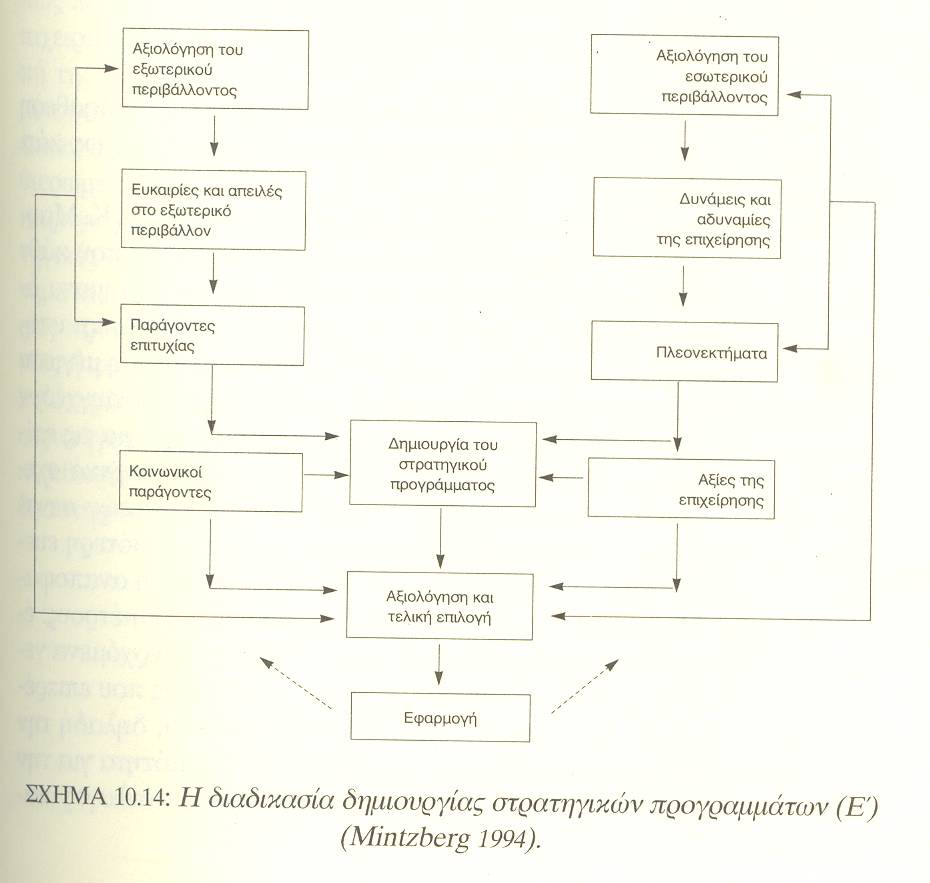 59
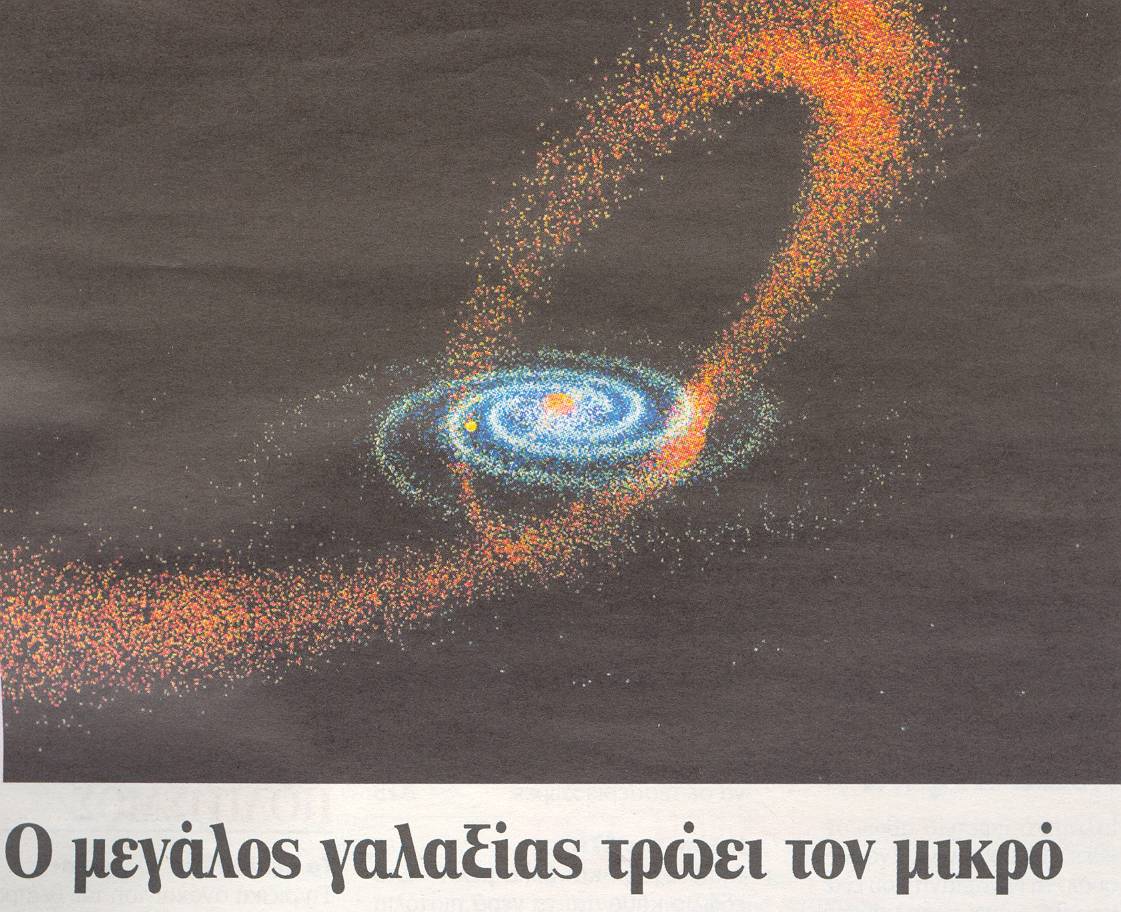 60
Η ΣΤΡΑΤΗΓΙΚΗ ΔΙΟΙΚΗΣΗ ΩΣ ΜΙΑ ΣΥΝΕΧΗΣ ΔΙΑΔΙΚΑΣΙΑ – ΔΙΑΡΚΗΣ ΕΝΗΜΕΡΩΣΗ ΚΑΙ ΜΕΤΑΒΟΛΕΣ

	ΓΙΑΤΙ ΟΙ ΠΡΟΣΠΑΘΕΙΕΣ ΜΕΤΑΣΧΗΜΑΤΙΣΜΟΥ ΚΑΙ   ΑΛΛΑΓΩΝ ΑΠΟΤΥΓΧΑΝΟΥΝ 
        Πρόταση Kotter για καλύτερα αποτελέσματα στις προσπάθειες μετασχηματισμού:
1.     Δημιουργία ατμόσφαιρας επείγοντος 2.Δημιουργία μιας δυνατής ηγετικής ομάδας 3.Δημιουργία οράματος 4.Γνωστοποίηση του οράματος 5.Ενδυνάμωση οράματος με περιορισμό εμποδίων, αλλαγές δομών, ενθάρρυνση νέων ιδεών 6.Σχεδιασμός για δημιουργία βραχυπρόθεσμων αποτελεσμάτων, βελτιώσεις, αμοιβή σε αυτούς που συμβάλλουν στις βελτιώσεις 7.Εδραίωση των βελτιώσεων και παραγωγή – δημιουργία περισσοτέρων αλλαγών 8.Θεσμοθέτηση των νέων προγραμμάτων
61
ΕΛΕΓΧΟΣ ΠΟΙΟΤΗΤΑΣ ΣΤΡΑΤΗΓΙΚΗΣ
      Η στρατηγική πρέπει να έχει πέντε διακεκριμένες ιδιότητες    (Steiner, Miner, Gray)
Να είναι επίκαιρη και να βασίζεται σε τεκμηριωμένα στοιχεία.
Να είναι κατανοητή και σαφής.
Να είναι εύρωστη και να αντέχει στις μεταβολές περιβάλλοντος    και δεδομένων.
Να είναι πραγματοποιήσιμη.
Να είναι περιβεβλημένη με την απαραίτητη δύναμη και εξουσία για να μπορεί να πραγματοποιηθεί.
      Με βάση τις ιδιότητες αυτές εξετάζεται η ποιότητα της στρατηγικής κατά τακτά χρονικά διαστήματα από το διοικητικό συμβούλιο, τον διευθύνοντα σύμβουλο, την ηγετική ομάδα της επιχείρησης και τα στελέχη της.
62
Η ΣΤΡΑΤΗΓΙΚΗ ΩΣ ΕΠΑΝΑΣΤΑΣΗ
Αρχή 1η: Ο στρατηγικός σχεδιασμός δεν είναι πάντα στρατηγικός.     Είναι συνήθως τελετουργικός, αφαιρετικός, ελιτίστικος ενώ πρέπει να είναι αναζητητικός, επεκτατικός, επινοητικός.
Αρχή 2η: Η στρατηγική πρέπει να έχει ανατρεπτική. διάσταση.Αναζητήστε τα είκοσι μεγαλύτερα ζητήματα που εμποδίζουν την ανάπτυξη της επιχείρησης.
Αρχή 3η: Το ψάρι βρωμάει από το κεφάλι. 
Αρχή 4η: Επαναστάτες υπάρχουν σε όλες τις εταιρείες.
Αρχή 5η: Το πρόβλημα δεν είναι η αλλαγή αλλά η εμπλοκή σε αυτήν.
Αρχή 6η: Η στρατηγική διαδικασία πρέπει να είναι δημοκρατική.
Αρχή 7η: Ο καθένας μπορεί να έχει στρατηγική δράση.
Αρχή 8η: Η προοπτική ισοδυναμεί με το ρόλο της Αναγέννησης.
Αρχή 9η: Το τέλος δε φαίνεται από την αρχή.
63
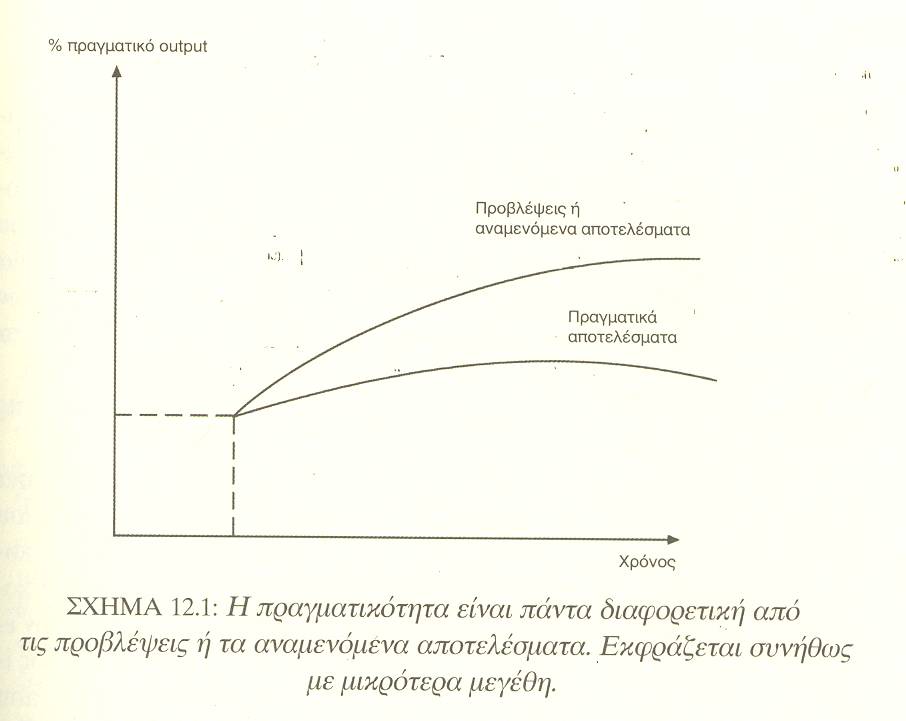 64
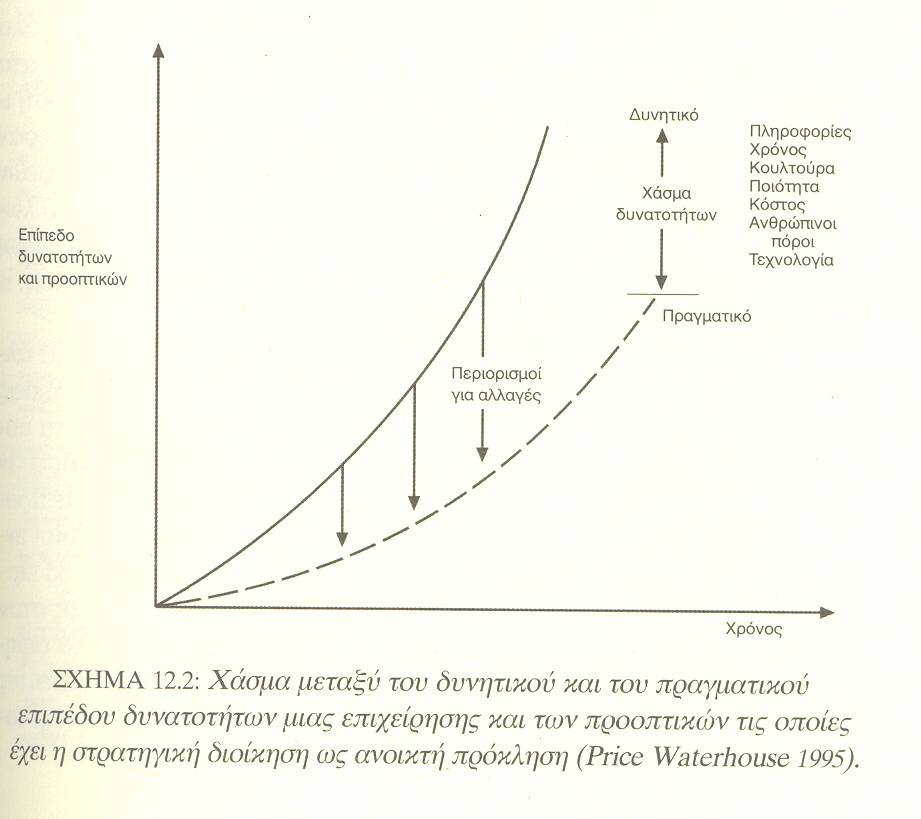 65
Όχι συνταγές!
Η ευρύτερη αυτή αντίληψη στρατηγικής διοίκησης αξιοποιεί  τις μέχρι σήμερα εμπειρίες:
Μετά το τέλος του Β΄ Παγκοσμίου πολέμου οι επιστημονικές προβλέψεις για το μέλλον του κόσμου είχαν εξέχουσα θέση στα στρατηγικά σχέδια των μεγάλων επιχειρήσεων μέχρι που τα κατά καιρούς γεγονότα διέψευσαν τις προσδοκίες πολλών στρατηγικών αναλυτών (πετρελαϊκές κρίσεις’ 70).
Ακολούθησε μια άλλη περίοδος κατά τη διάρκεια της οποίας οι μεγάλες επιχειρήσεις υποκατέστησαν τα μοντέλα των επιστημονικών προβλέψεων με τεχνικές που υπαγόρευαν τρόπους και μεθόδους επιρροής του μέλλοντος με σκοπό τα πιθανά οφέλη να αποβούν υπέρ των καλύτερα προετοιμασμένων (κατάρρευση των καθεστώτων των ανατολικών χωρών, πόλεμος στον Περσικό κόλπο, ΗΠΑ 11.9.01).
Η εποχή μας επιβάλλει νέους τρόπους ανάλυσης και σύνθεσης προβλημάτων.
66
Mη γραμμικά δυναμικά συστήματα
«Το όριο του χάους είναι εκεί όπου η τάξη μετατρέπεται σε πολυπλοκότητα» (Μπάτραμ 2000). Έχουν καταγραφεί τέσσερις κλάσεις συμπεριφοράς, οι οποίες προέρχονται από μελέτες στα μη γραμμικά δυναμικά συστήματα: σταθερότητα, τάξη, πολυπλοκότητα, χάος
Η επιχειρηματική συμπεριφορά μπορεί να βρει πολλές απαντήσεις από την εμπειρία που καταγράφεται στα δυναμικά συστήματα γιατί και η επιχείρηση είναι ένα δυναμικό σύστημα.
67
MIA ΑΙΣΘΗΣΗ ΡΕΥΣΤΟΤΗΤΑΣ ΚΑΙ ΠΡΟΣΑΡΜΟΣΤΙΚΟΤΗΤΑΣ
Η επιχειρηματική πραγματικότητα εξελίσσεται σε κλίμα πολυπλοκότητας, συγκρούσεων, αβεβαιότητας και αστάθειας. Αυτά τα στοιχεία προσδίδουν μια αίσθηση ρευστότητας.
«Τα πάντα ρει » Ηράκλειτος 5ος π.Χ
Η πορεία της επιχείρησης χρειάζεται φροντίδα, παρακολούθηση και άμεσες αντιδράσεις. Τα πάντα κινούνται σε κλίμα ρευστότητας και προσαρμοστικότητας. Η άποψη της ανακλαστικής λογικής και πράξης ή της ανακλαστικής δυναμικής αντιλαμβάνεται την επιχείρηση ως ένα δυναμικό σύστημα, το οποίο υπόκειται στις συνεχείς μεταβολές του εσωτερικού και του εξωτερικού περιβάλλοντος, παραμένει ανοικτό σε αλλαγές, δίνει έμφαση στην καινοτομία, στην εκπαίδευση και στο κοινωνικό και πνευματικό κεφάλαιο.
68
Το γίγνεσθαι της φύσης
Στον φυσικό κόσμο συντελείται ένα διαρκές γίγνεσθαι, μια διαρκής μεταβολή ποιοτήτων, γένεσις και φθορά.
                                                            Αριστοτέλης, ο Σταγειρίτης
Η ύλη μπορεί να συμπεριφερθεί με θαυμαστούς τρόπους, όπου εμφανίζονται περιπτώσεις αυτοοργάνωσης, αυθόρμητης ανάπτυξης συστημάτων και δομών. Όλα αυτά συνοδεύονται από την εμφάνιση απείρων δυνατοτήτων και επιλογών, που καθιστούν μη προβλέψιμη τη μελλοντική εξέλιξη του συστήματος. Στη δυναμική αυτή εικόνα του φυσικού κόσμου ο χρόνος αποβαίνει ένα εγγενές στοιχείο των διαδικασιών μέσα από τις οποίες ανοίγεται ένας άπειρος κόσμος δυνατοτήτων.
                                                                        Ιλία Πριγκοζίν
69
ΠΟΛΥΠΛΟΚΟΤΗΤΑ ΣΥΣΤΗΜΑΤΩΝ
ν: Σημεία
k: Διασυνδέσεις
Όταν k > ν / 2  τότε το σύστημα από σύνθετο (complex) γίνεται περίπλοκο ή πολύπλοκο (complicated)
Όταν k γίνεται εκθετικό του ν τότε υπάρχει “φάση μετάβασης” 
(phase transition)

Παράδειγμα: 10.000 σημεία και ένα ατέλειωτο κουβάρι κλωστή
70
Ένα απλό σύστημα (a simple system)
•	•	•	•
•	•	•	•
•	•	•	•
•	•	•	•
•	•	•	•
•	•	•	•
71
Ένα σύνθετο σύστημα (a complex system)
•	•	•	•
•	•	•	•
•	•		•
•	•	•	•
•	•	•	•
•	•	•	•
•
72
Ένα πολύπλοκο σύστημα(a complicated system)
•	•	•	•
•	•	•	•
•	•		•
•	•	•	•
•	•	•	•
•	•	•	•
73
Ένα περισσότερο πολύπλοκο σύστημα (a more complicated system)
•	•	•	•
•	•	•	•
•	•		•
•	•	•	•
•	•	•	•
•	•	•	•
74
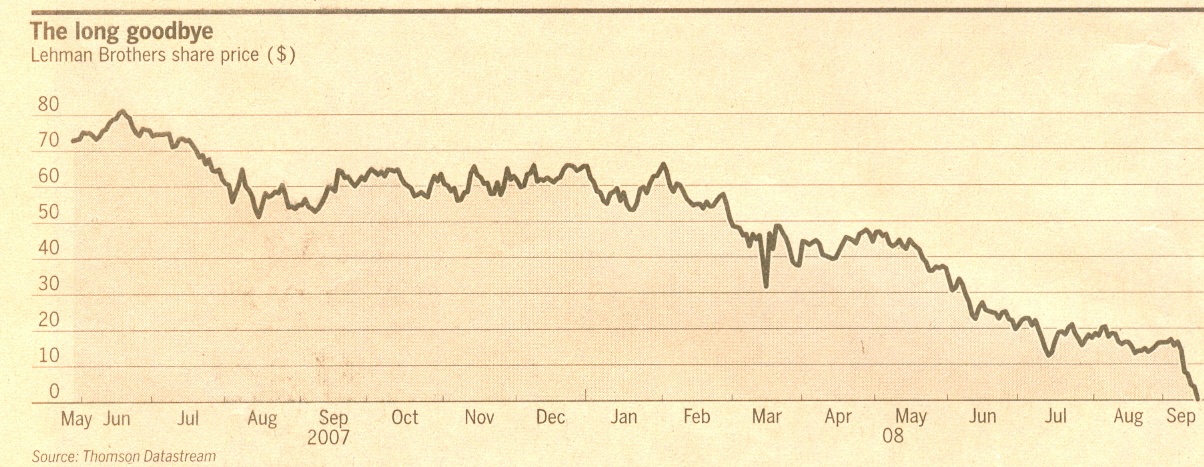 75
Παγκοσμιότητα (Globality)
Εταιρείες ανερχόμενων αγορών


2. Παγκοσμιοποίηση
    Fortune’s 500 (2007)
    62 εταιρείες from BRIC
    31 εταιρείες το 2003
    Σε 10 χρόνια θα είναι το 1/3 του Fortune’s 500

    Competing with everyone from anywhere for everything
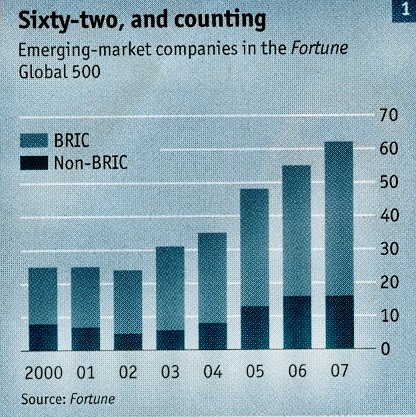 76
Συνθετότητα Τραπεζικών Προϊόντων
Securitization, Futures, Options, Swaps, Derivatives, CDS, …
 Μια μικρή αρχικώς τοποθέτηση οδηγεί σε μια όλο και μεγαλύτερη έκθεση (exposure)
Ιδιαίτερα δύσκολο το έργο των ρυθμιστικών αρχών







      

      
Δεν μπορούσαν να παρακολουθήσουν την έκθεση των Τραπεζών παρά τη μεγάλη πρόοδο των Συστημάτων Ελέγχου, της Πληροφορικής και των Πληροφοριακών Συστημάτων
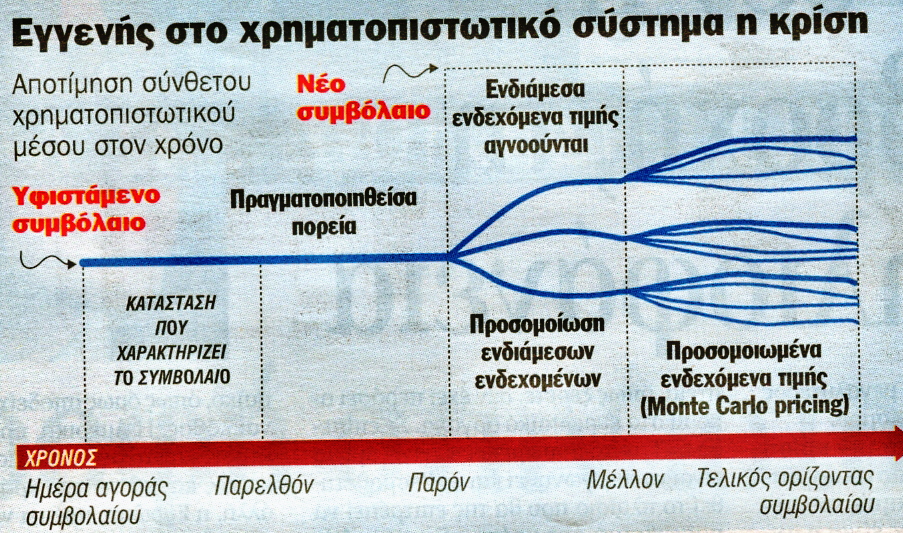 77
Το Management σε Συνθήκες Ύφεσης
  Υπάρχει (Υπήρχε) Κρίση και στην Τέχνη της  Διοίκησης;
  Ανάγκη για Ανανέωση στο Management ;
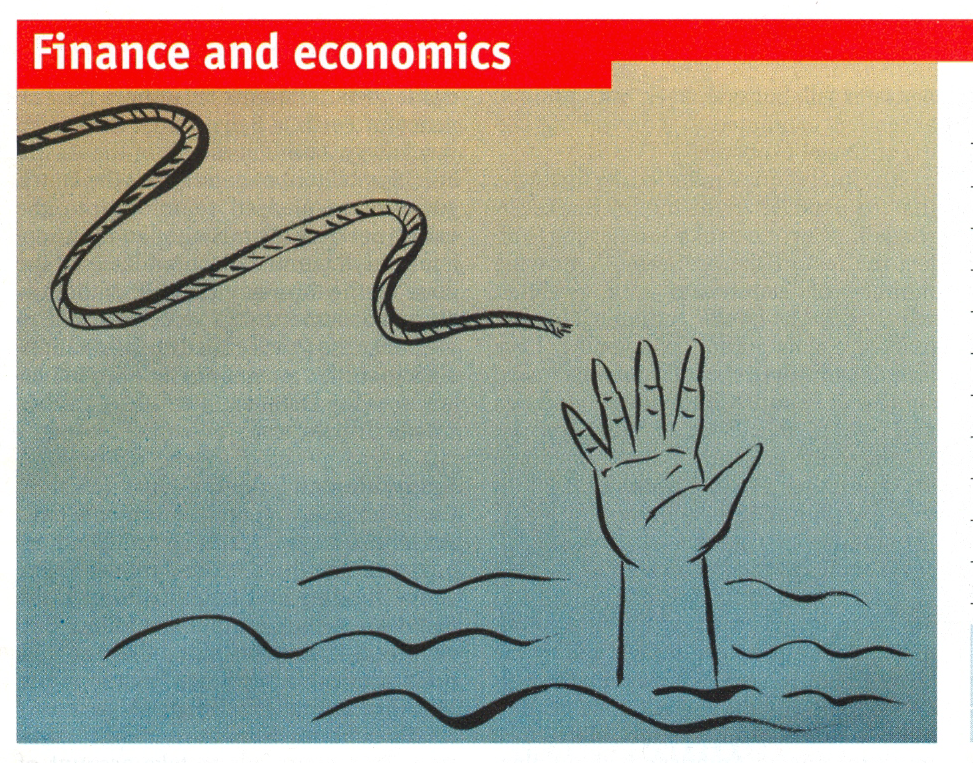 78
Πίσω στα Θεμελιώδη του Management
Τιμιότητα (honesty)
    Αξίες – Δυναμική – Ρεαλισμός          

Οικονομικότητα, λιτότητα (frugality)      
    Κόστος – πόροι                                 
    
3. Προπαρασκευή (preparation)
    Η τύχη ευνοεί τους προετοιμασμένους

   Ο σχεδιασμός του μέλλοντος – μεγαλώνει η αξία του  παρελθόντος
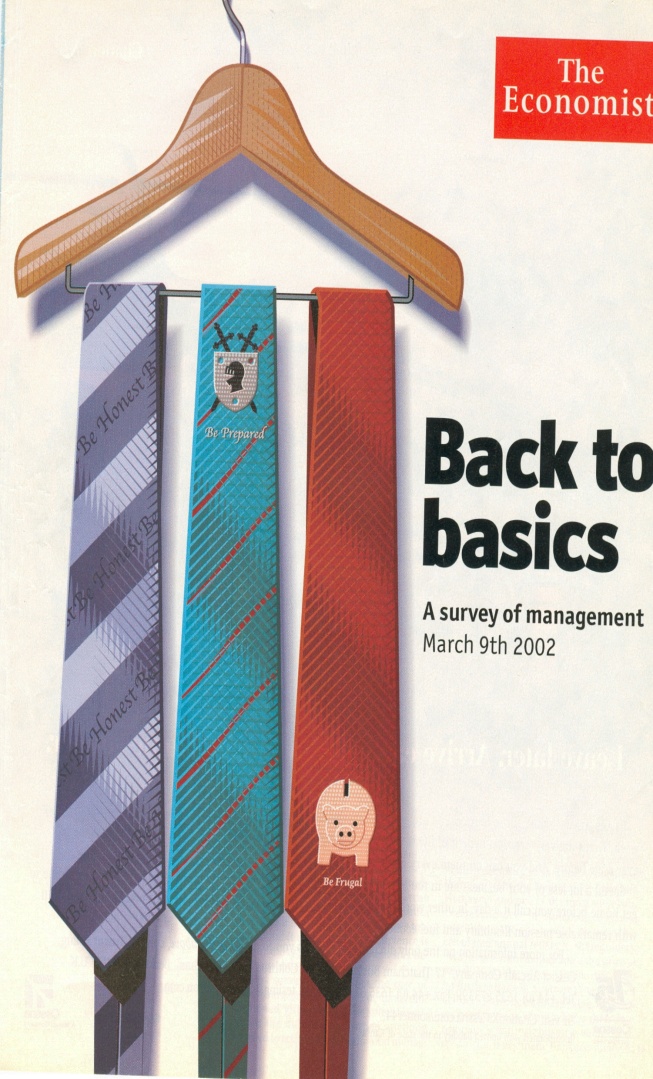 79
Εταιρική Κοινωνική Ευθύνη(Corporate Social Responsibility)
Corporate Responsibility
  Corporate Citizenship
  Building Sustainable Business
  NGO’s










 95% of CEO say business takes social responsibility
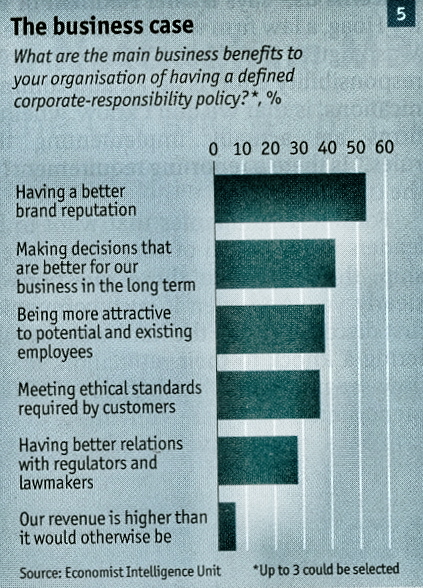 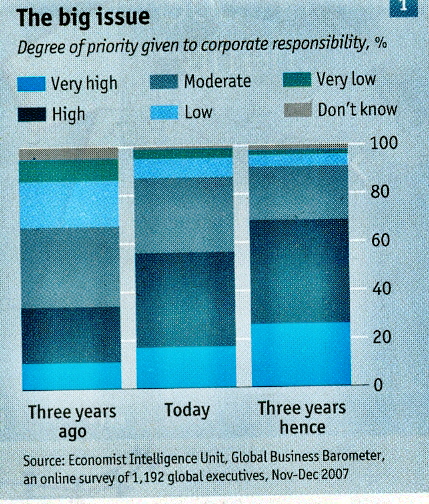 80
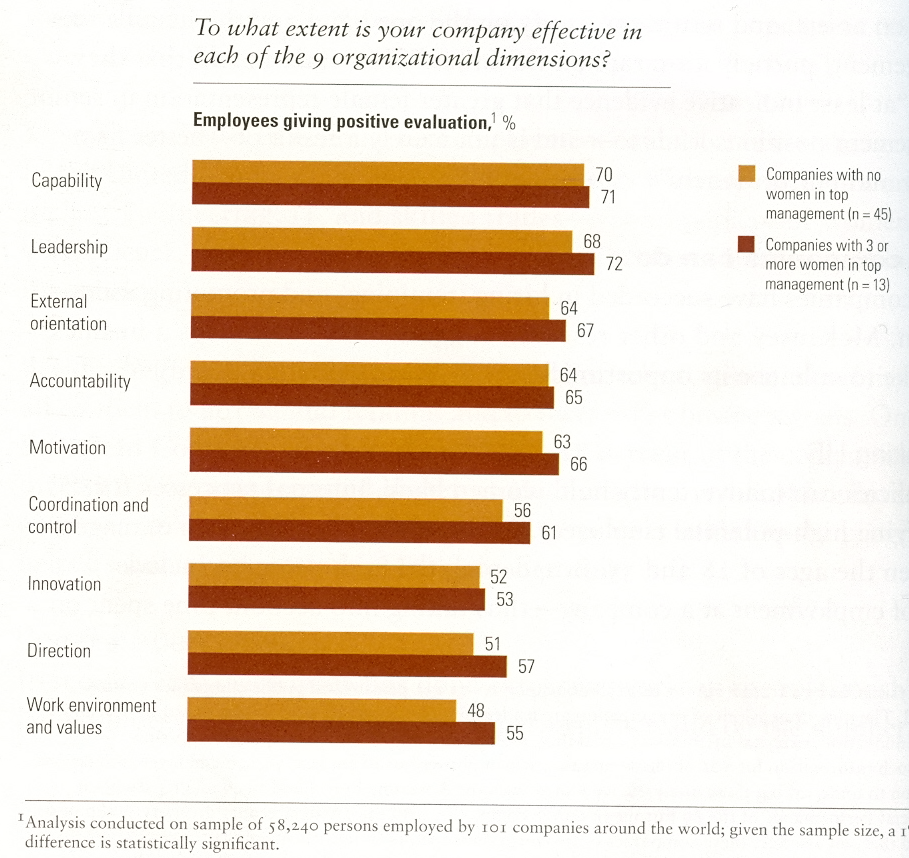 81
Νέα Θέματα: Managing Talent
Τα ταλέντα

Γνωρίζουν την αξία τους
Αντιλαμβάνονται τα οργανωτικά
Αγνοούν την επιχειρησιακή ιεραρχία
Αναμένουν σύντομη εξέλιξη
Είναι καλά διασυνδεδεμένα
Δεν πλήττουν
Δε λένε ευχαριστώ
82
Διαχείριση Κρίσεων
« Οι επιχειρησιακές κρίσεις προλαμβάνονται ή θα μπορούσαν να προλαμβάνονται. Θα μπορούσαν να είναι λιγότερες. Αυτή είναι μια εδραιωμένη πεποίθηση στην εποχή μας. Οι κρίσεις πολύ πριν εκδηλωθούν έχουν στείλει σημάδια και μηνύματα, τα οποία οι ηγέτες αγνόησαν, δεν μπόρεσαν ή δεν θέλησαν να αντιληφθούν και να αξιολογήσουν »
83
Αναδυόμενη απειλή
Αναπόφευκτη
έκπληξη
Μπορούσε να είχε 
Αναγνωριστεί;
Αναγνωρίστηκε;
Προβλέψιμη
Έκπληξη
Αναπόφευκτη
έκπληξη
Μπορούσε να τεθεί 
σε προτεραιότητα;
Τέθηκε σε 
προτεραιότητα;
Προβλέψιμη
Έκπληξη
Αναπόφευκτη
έκπληξη
Κινητοποιήθηκε 
Αντίδραση;
Μπορούσε  να
Κινητοποιηθεί;
Προβλέψιμη
Έκπληξη
84
Αποτελεσματική 
Προληπτική 
Αντίδραση
RPM Process: Recognition, Prioritization, Mobilization
Πηγή: Watkins and Bazerman(2003).
Η Διάσταση της Προνοητικότητας
Πώς φέρνουμε το μέλλον στο παρόν

Είναι γνωστή η ιστορία με τους καλούς ή τους λιγότερο καλούς γιατρούς.  
Επισκέπτεται κανείς ένα γιατρό έχοντας μαζί του μία αξονική τομογραφία. Ο γιατρός τον/την εξετάζει προσεκτικά και συμβουλεύει τον ασθενή να επανέλθει σε ένα χρόνο με νέα αξονική τομογραφία. Αν ο γιατρός ήταν περισσότερο έμπειρος και η αξονική τομογραφία είχε πραγματοποιηθεί με μηχάνημα τελευταίας τεχνολογίας, υπήρχε πιθανότητα αυτό που θα δει ο γιατρός σε ένα χρόνο να μπορούσε να διαπιστωθεί σήμερα. 
Έτσι θα μπορούσε να γίνει και στις μεγάλες δυναμικές επιχειρήσεις…

Υπάρχουν δηλαδή τρόποι να φέρουμε το μέλλον στο παρόν
85
Φρακταλικές Δημιουργίες
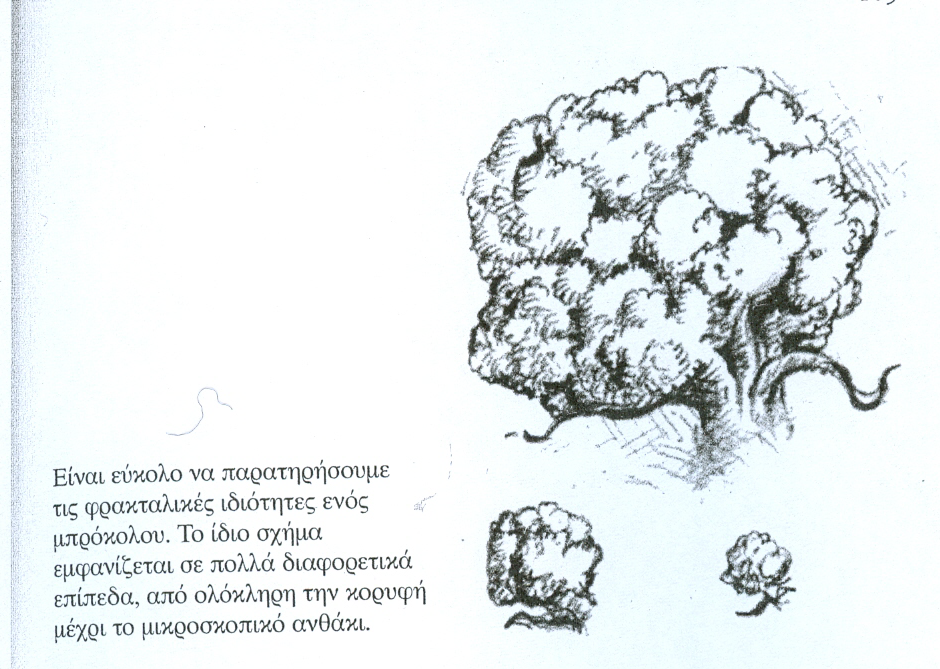 86
Το Παιχνίδι του Χάους
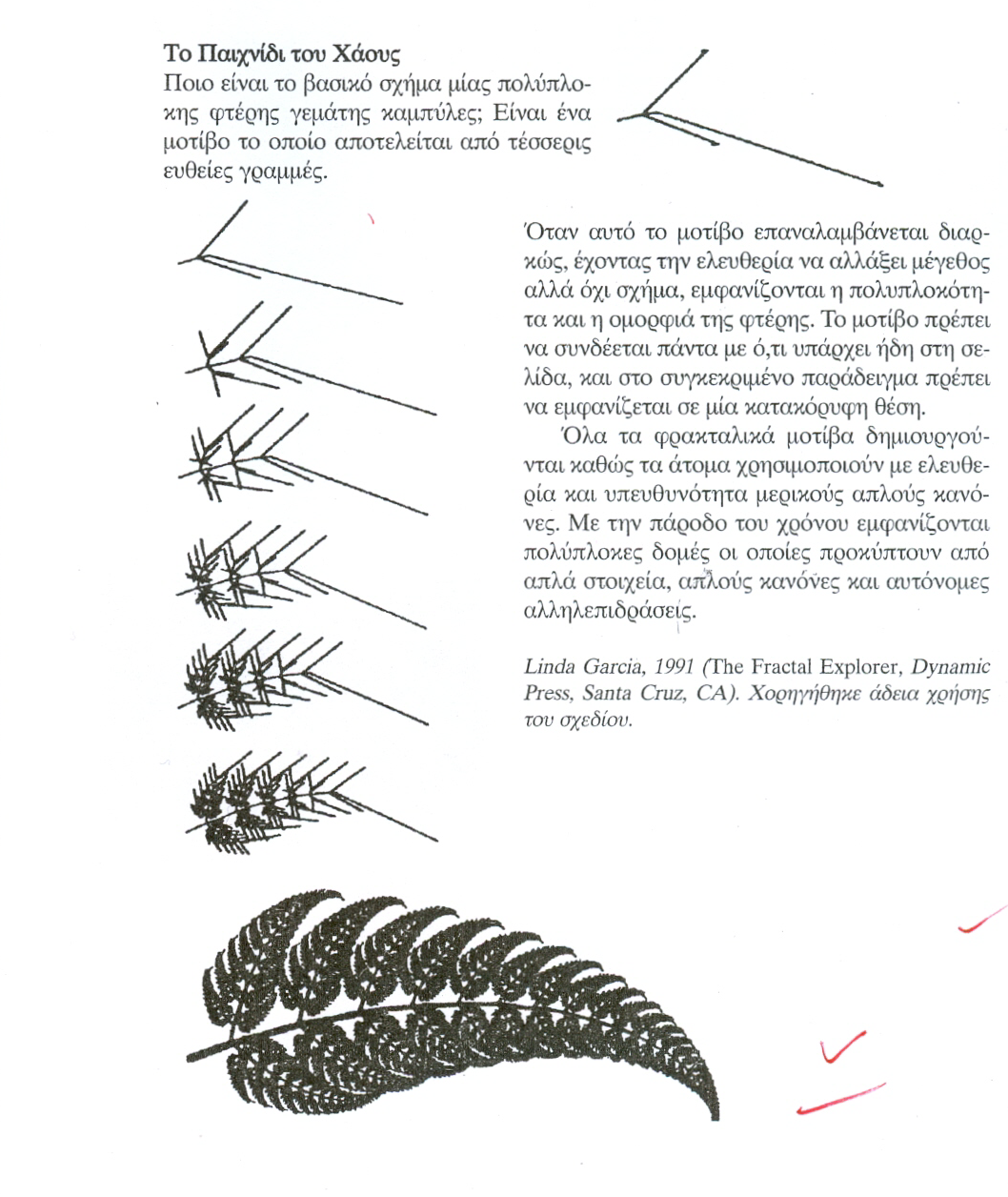 87
Η ΜΑΘΗΣΗ ΩΣ ΣΗΜΑΝΤΙΚΗ ΕΠΙΧΕΙΡΗΣΙΑΚΗ   ΔΙΑΣΤΑΣΗ
H γνώση στην επιχείρηση έχει ιδιαίτερη αξία καθώς τροφοδοτεί συνεχώς την επιχειρηματική καινοτομία, δράση και πρόοδο. Το τρίπτυχο «παραγωγή - μάθηση – γνώση» αναφέρεται ως αντιπροσωπευτικό των φάσεων που διέτρεξαν οι μεγάλες επιχειρήσεις την περίοδο μετά τον πόλεμο (knowledge management).
Οι επιχειρήσεις που δίνουν έμφαση στον πνευματικό πλούτο που είναι ενσωματωμένος στην επιχείρηση και στις γνώσεις των στελεχών τους, δηλαδή στο νοητικό κεφάλαιο (intellectual capital).
Οι όροι «οικονομία της γνώσης» (knowledge economy) και «ηλεκτρονική μάθηση» (e – learning) παρότι κυρίαρχοι στην επιχειρηματική δράση δεν ανταποκρίνονται πλήρως στην τρέχουσα ζωή των επιχειρήσεων.
88
89
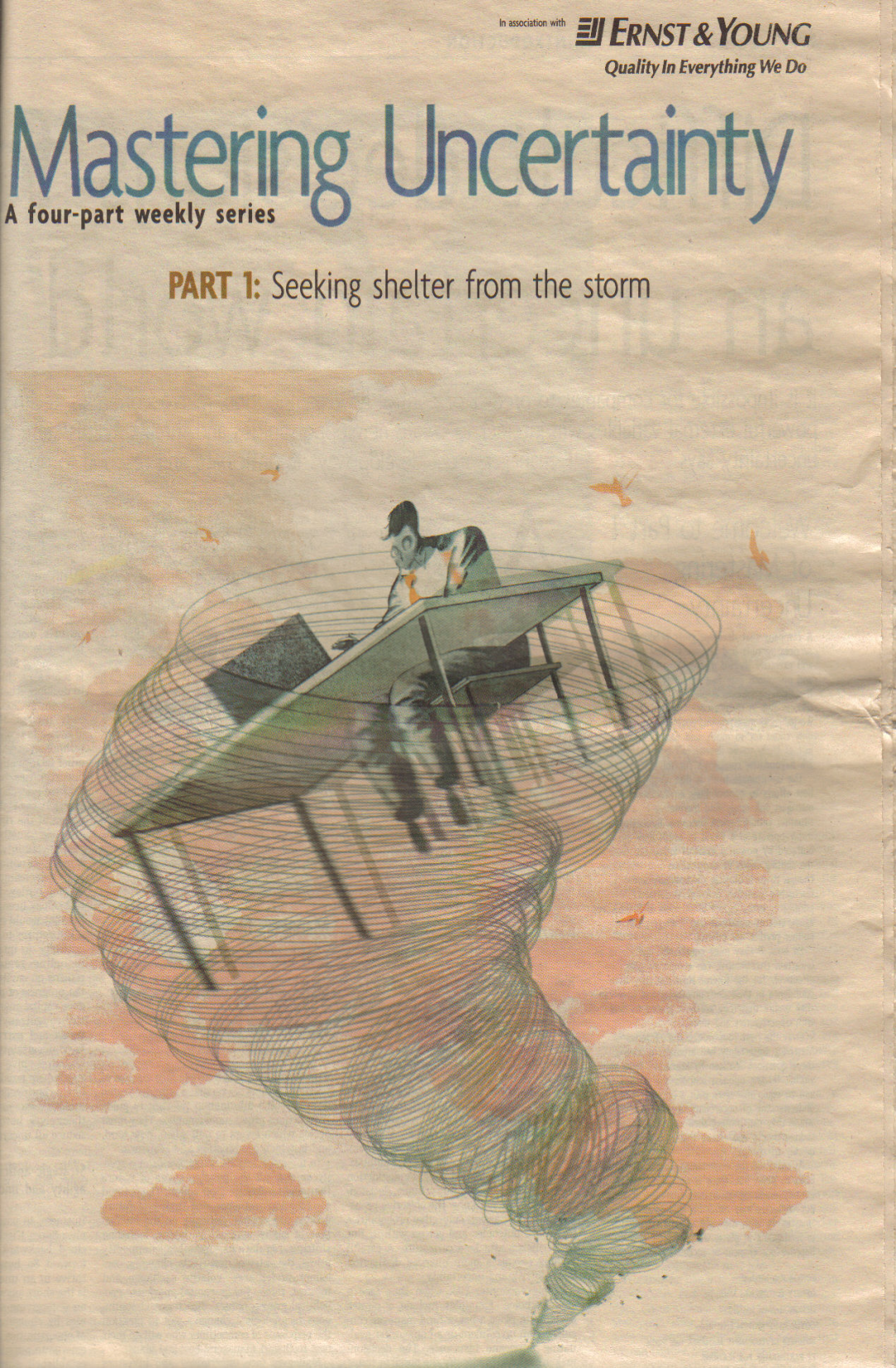 90
ΒΙΒΛΙΟΓΡΑΦΙΑ
Ferguson N. 	 (2008). The Ascend of Money. Penguin: London.
Μόργκαν Γκ. 	 (1999). Οι Όψεις της Οργάνωσης. Καστανιώτης: Αθήνα.
Μπάτραμ Α. 	 (1999). Χάος, Πολυπλοκότητα και Μάνατζμεντ. 		             Καστανιώτης: Αθήνα.

Παπούλιας Δ. Β. (2002). Η Στρατηγική Διοίκηση Επιχειρήσεων και Αλλαγών. 		             Καστανιώτης: Αθήνα.

Παπούλιας Δ. Β. (2009). Το Κρίση Αλλάζει τη Ζωή μας και το Management.			  Κριτική: Αθήνα. 

Παπούλιας  Δ. Β. (2011). Διαχειρίζομαι και Αλλάζω. Κριτική : Αθήνα.

Μπουραντάς Δ. 	 (2005). Ηγεσία. Κριτική: Αθήνα.
91